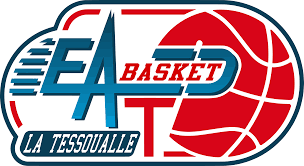 AG EAT BASKET SAISON 2023-2024
Salle des Chênes – 28 juin
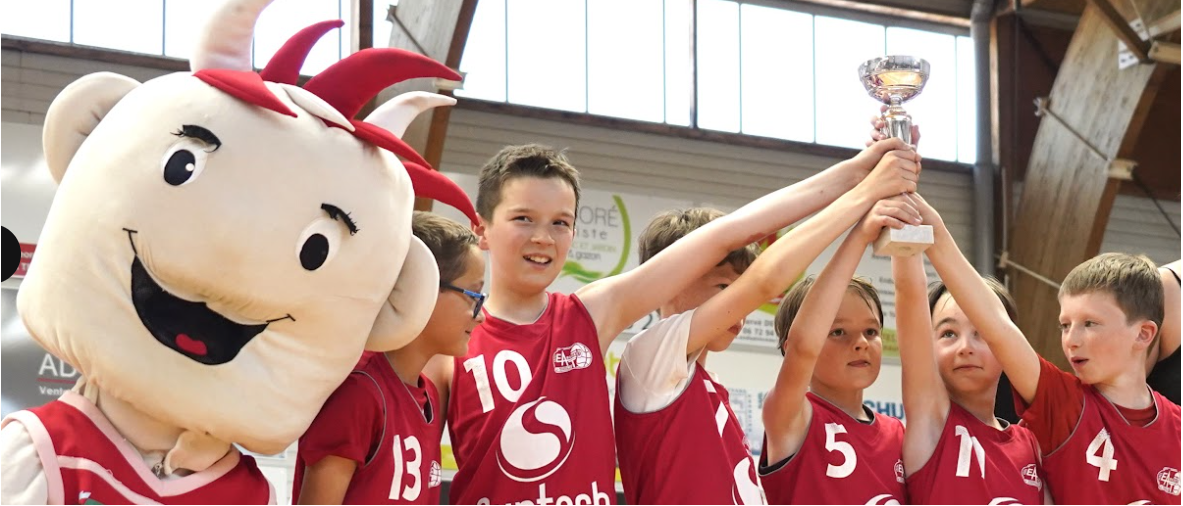 GROUPE VINET LE 24.02.22
AGENDA
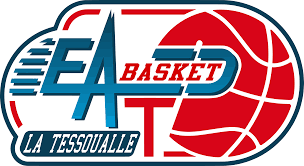 ① - Bilan de la saison
② - Point sur les départs au sein du Comité Directeur
③ - Commission sportive
④ - Commission « Vivre Ensemble » & animations
⑤ - Commission finances
⑥ - Point à date E.A.T ( Espace d’Accueil et de Travail )
⑦ - Allocution Alban Baudin – Adjoint aux sports de La Mairie
⑧ - Remerciements et récompenses
⑨-  Questions
19H-20H15
⑩-  Cocktail
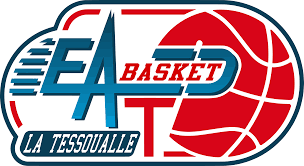 GROUPE VINET LE 24.02.22
Bilan de la saison
①
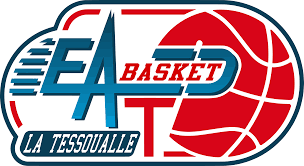 E
ENSEMBLE
GROUPE VINET LE 24.02.22
A
AGILITE
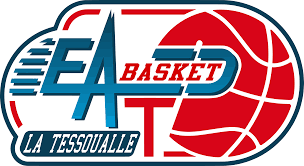 BIENVENUE ELSA !!!
GROUPE VINET LE 24.02.22
BIENVENUE TESSA !!!
BIENVENUE COLIN !!!
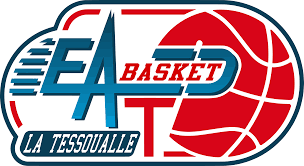 GROUPE VINET LE 24.02.22
T
TRANSMETTRE
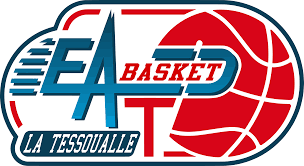 90 ANS DU CD 49
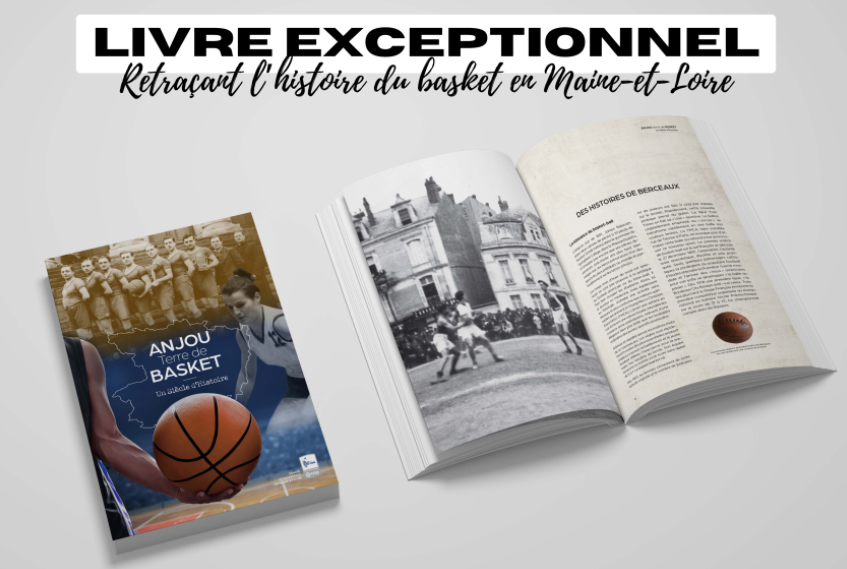 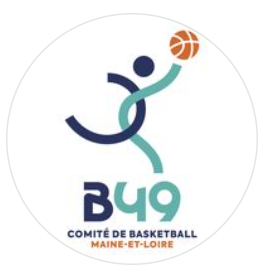 GROUPE VINET LE 24.02.22
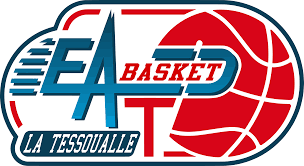 E
ENSEMBLE
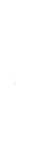 GROUPE VINET LE 24.02.22
A
AGILITE
T
TRANSMETTRE
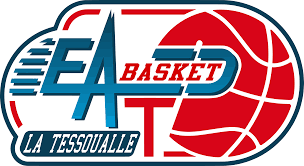 GROUPE VINET LE 24.02.22
POINT SUR LES DEPARTS AU SEIN DU COMITE DIRECTEUR
②
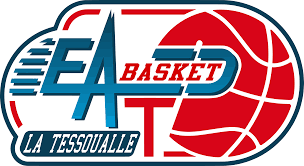 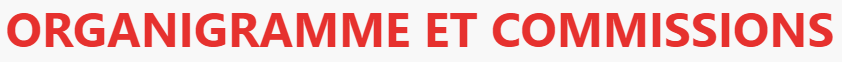 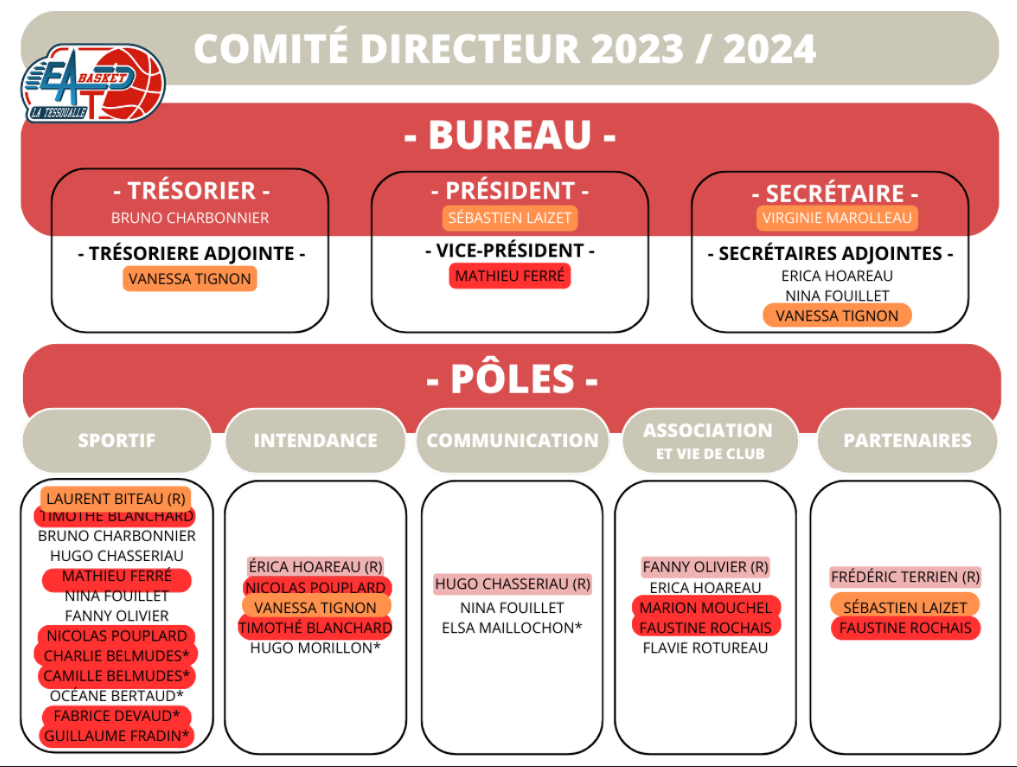 FIN SAISON 23-24 => 6 DEPARTS et changements 

. Mathieu => Vice-Président + resp minibasket
. Nicolas => Resp buvette 
. Timothé ( pôle sportif )
. Marion / Faustine ( animation/partenaires )
. Fred => Partenaires
. Fabrice =>  Directeur tournoi
GROUPE VINET LE 24.02.22
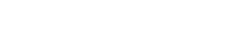 FIN SAISON 24-25 => 4 DEPARTS

. Sebastien => Président 
. Virginie => Secrétaire
. Vanessa => Trésorière adjointe 
. Laurent => Resp pôle sportif
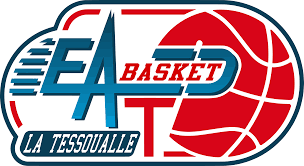 GROUPE VINET LE 24.02.22
COMMISSION SPORTIVE
③
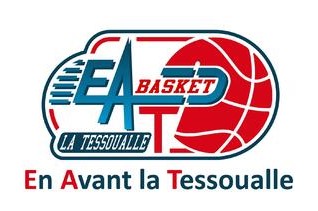 Pôle sportif
Bilan sportif :

Des résultats encourageants qui demandent à être confirmés.

Le travail entrepris depuis 5 ou 6 ans au niveau des tous petits commence à porter ses fruits.
Le niveau technique, particulièrement des U11 et U13, s’améliore très sensiblement. C’est un excellent marqueur.

Parmi les réussites :

U13F participation au tournoi qualificatif d’accession au niveau régional.
U15M Vainqueur du Challenge de l’Anjou
Liam Cesbron présélectionné dans l’équipe du Maine-et-Loire U13 M
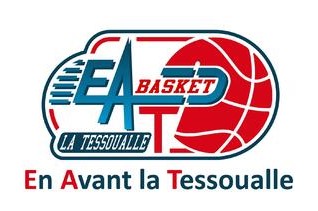 Pôle sportif
Bilan Formation

Toujours plus de formation des cadres .
Avec notre CTC, nous étions cette saison centre de formation pour le DAE

3 jeunes formés au DAE
Gabrielle Boye, Lily Ana Gil, Rose Bourry

5 jeunes formés au Brevet Fédéral Jeunes
Hugo Chasseriau, Noha Madeleine, Noémie Pelletier, Marine Terrien, Justine Morille

1 jeune formée au DETB (Diplôme d’entraineur territorial)

Participation de nos cadres aux Rendez-vous entraineurs de CB le jeudi matin avec Laurent Vila, Fabrice Lefrançois et Régis Boissié

Participation de nos cadres au colloque organisé par la CTC avec les  coachs Jacques Veneray et Antoine Rigaudeau

Participation dans le cadre de la CTC au premier Open start 3X3 place Travot à Cholet ( 22 juin )
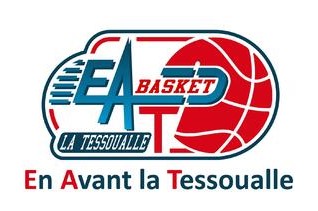 Pôle sportif
LES OBJECTIFS pour la saison 24-25

Sportif
Avoir 4 équipes en Départemental 1 au 1er janvier 2025
Avoir 4 préselectionnés (ées) en équipe départementale
Remporter un titre départemental et/ou une coupe

Encadrement
Former 8 DAE et 3 BF au cours de la saison 2024-2025

Événementiel
Tournoi du club (évidemment)
Tournoi des familles 3X3
Open start 3X3 Cholet
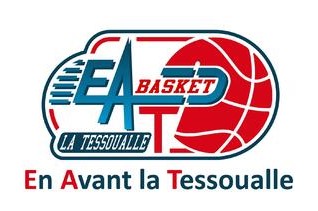 Pôle sportif
Résumons :

Pour nos jeunes :

Je conserve avant tout, le plaisir de jouer au basket tout en gagnant en motivation pour progresser.

Pour nos jeunes cadres,
S’imprégner de cette devise :

Pour les jeunes que j’encadre : Je me forme,  je suis inspirant et inspiré !
(Jacques Verneray coach international)
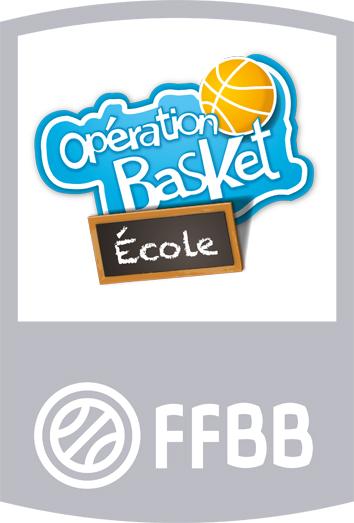 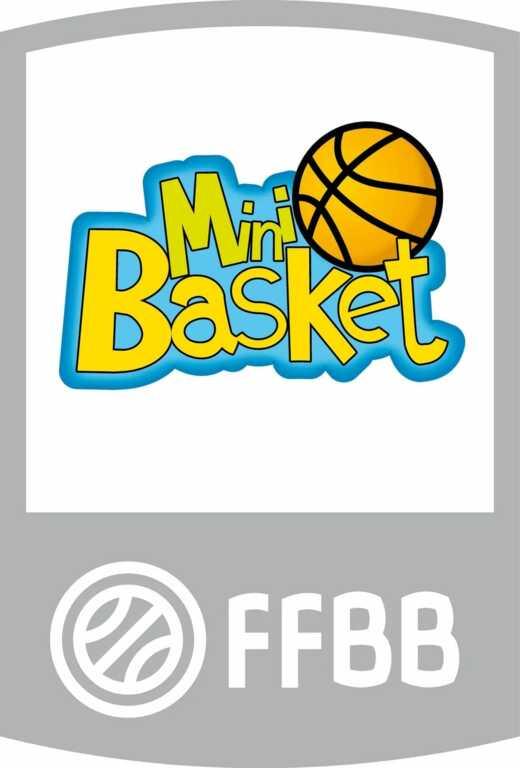 MiniBasket (U7-U9-U11)
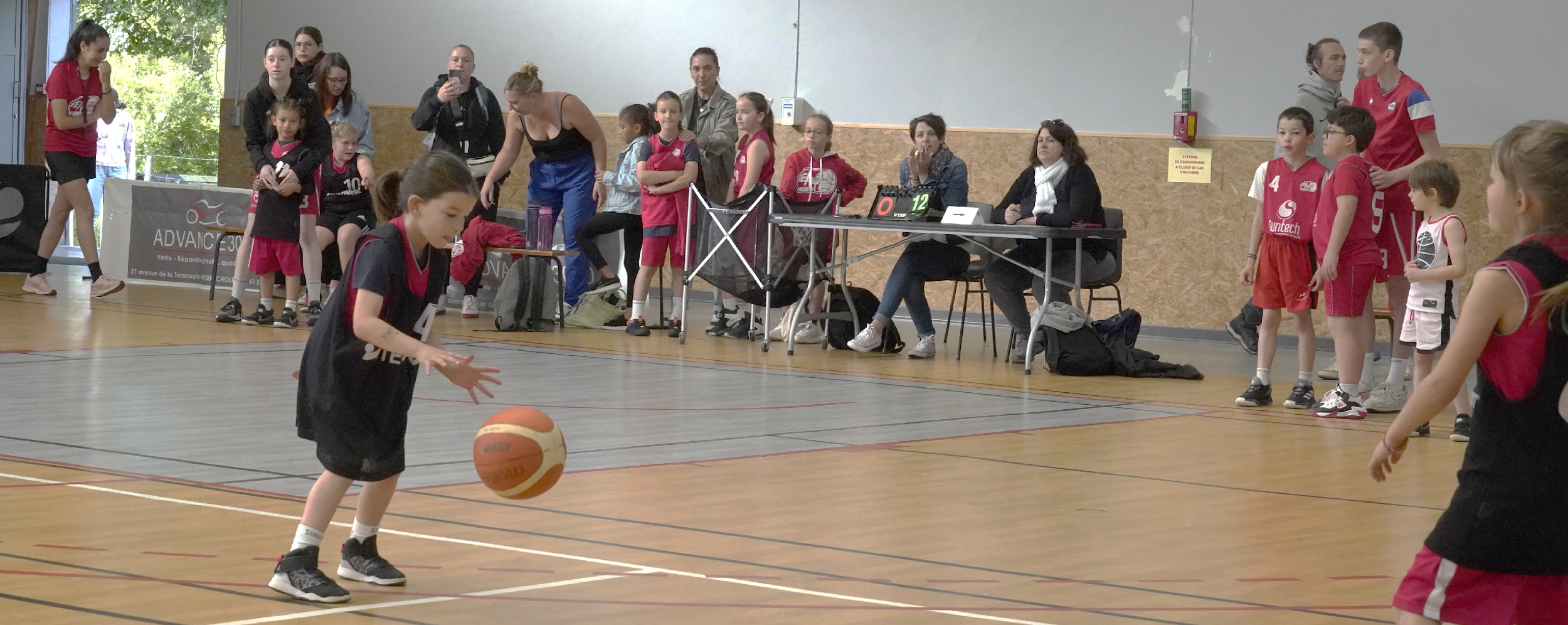 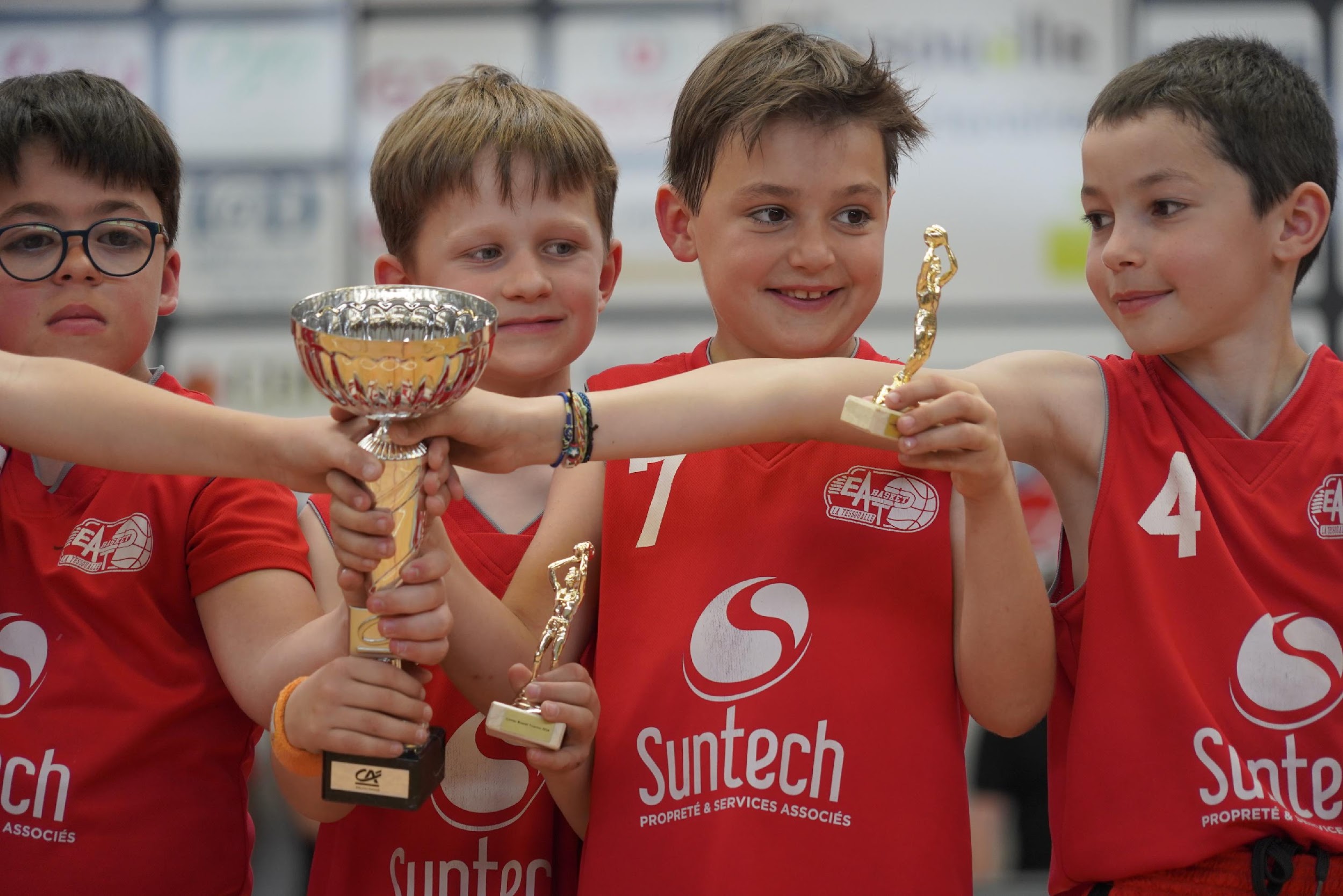 Evènements 2023-2024

Père Noël du baby basket (U7)
Père Noël de l’EAT Basket (U7-U9-U11)
Plateaux U7 réalisés : A domicile, Au Puy, à Trémentines, aux Cerqueux et à Cholet
Fête du mini-basket le 8 mai (U7 (atelier le matin, match l’après-midi)-U9-U11)
Plusieurs tournois (U7-U9-U11)

A reconduire en 2024-2025
OBE – Opération Basket École

4 séances par école classe CP et GS

Ecoles de la Tessoualle

2 séances sur les 4 animés par nos entraineurs

Total = 78 élèves (193 élèves – 2022-2023)
Championnat

U9F1 – D3
U9F2 – D4
U9M1 – D1
U9M2 – D2
U9M3 – D3
U11F1 – D1
U11F2 – D2
U11M – D3
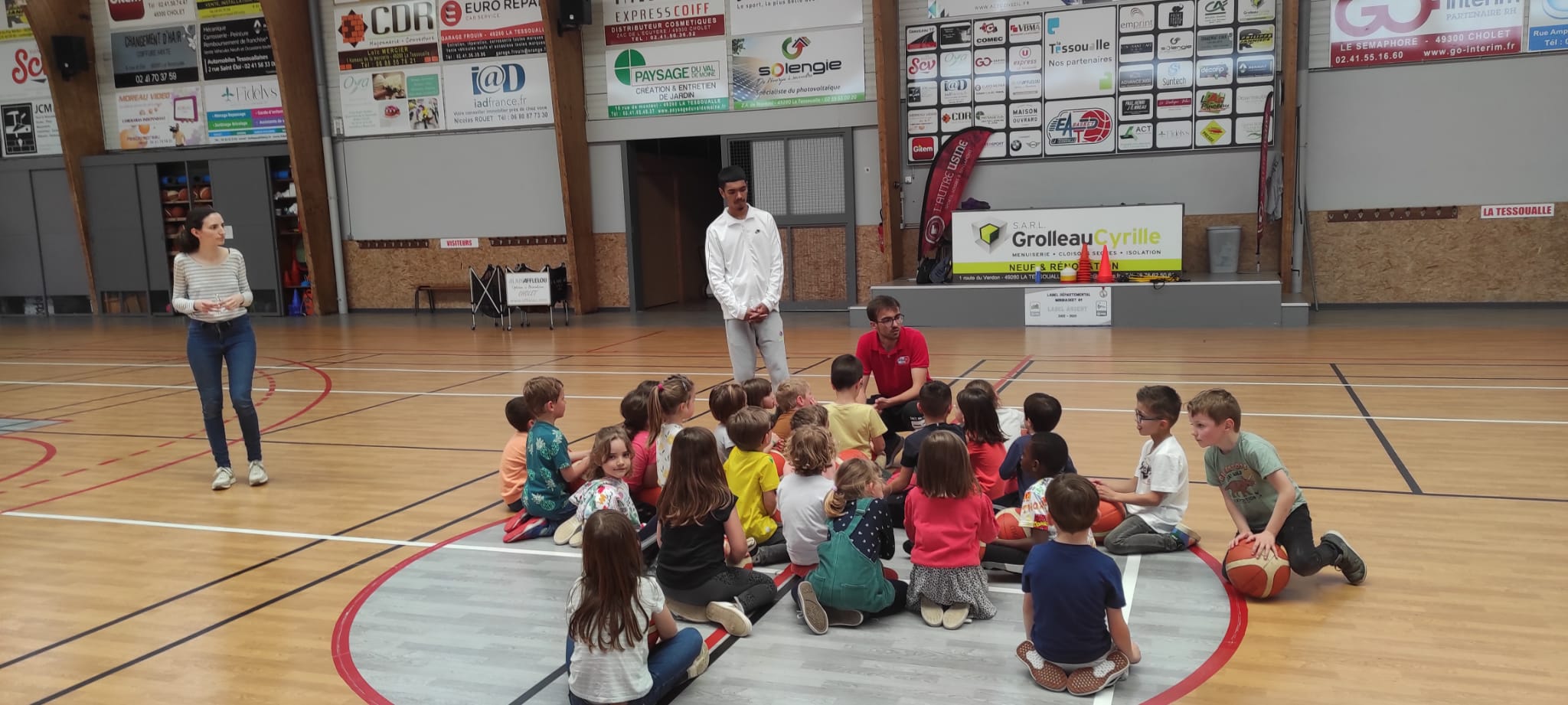 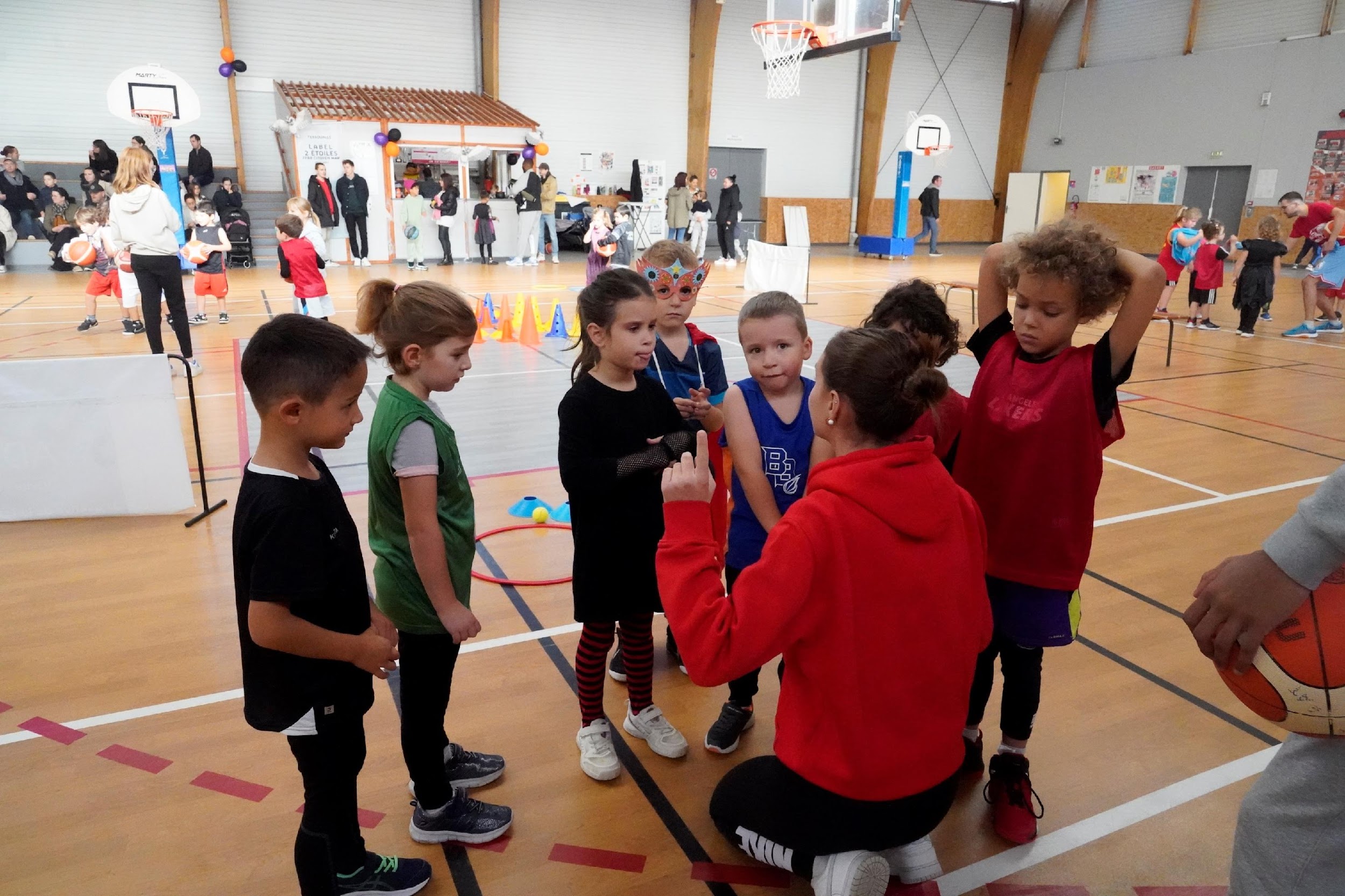 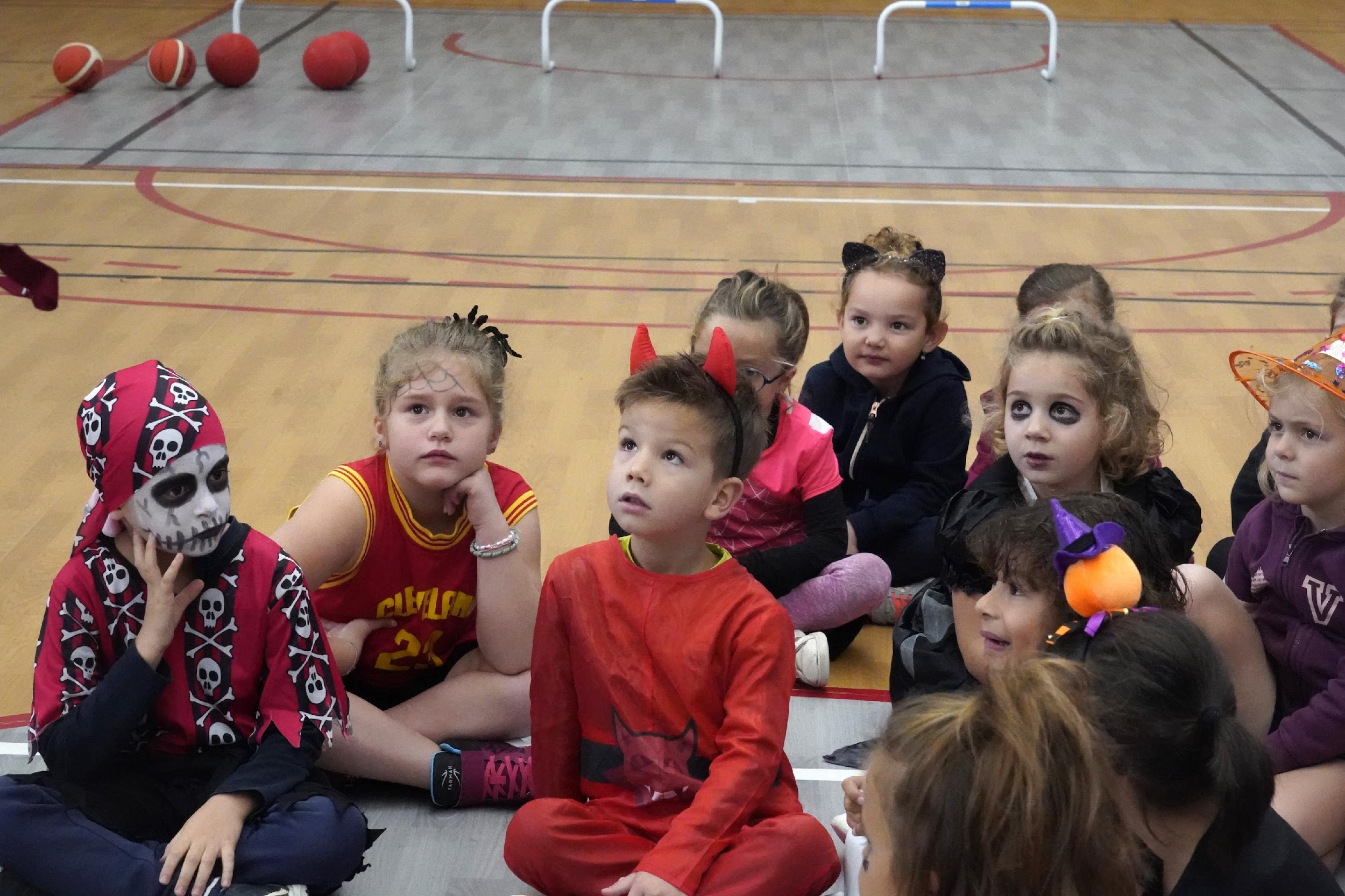 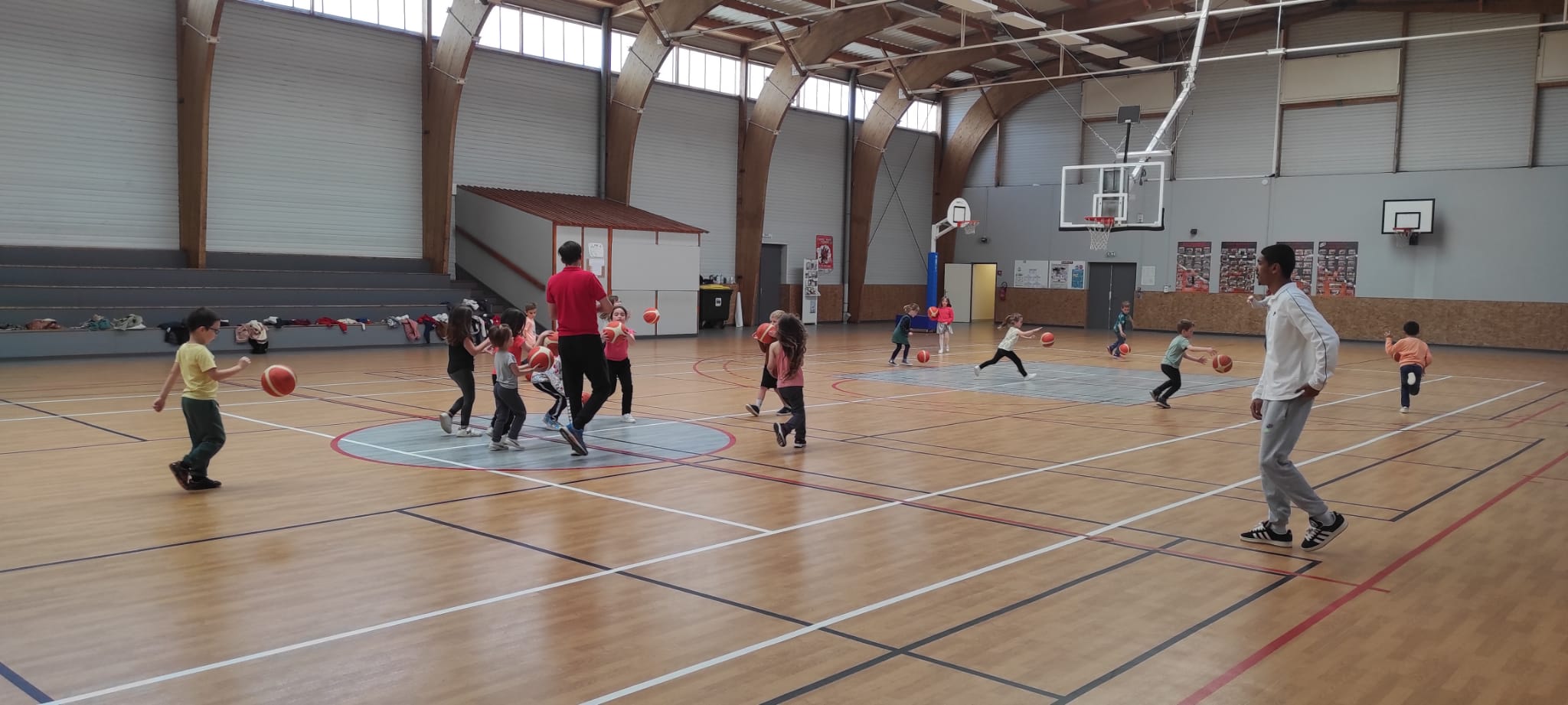 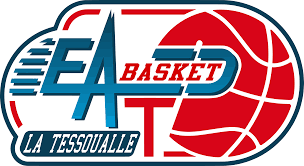 GROUPE VINET LE 24.02.22
COMMISSION « VIVRE ENSEMBLE »
④
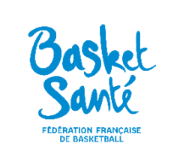 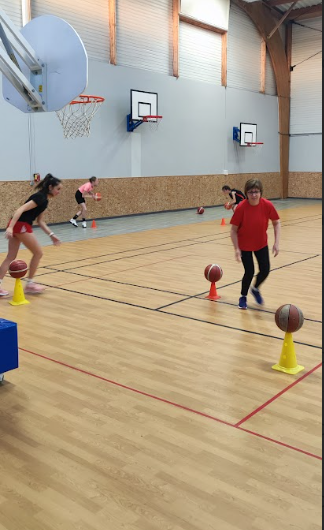 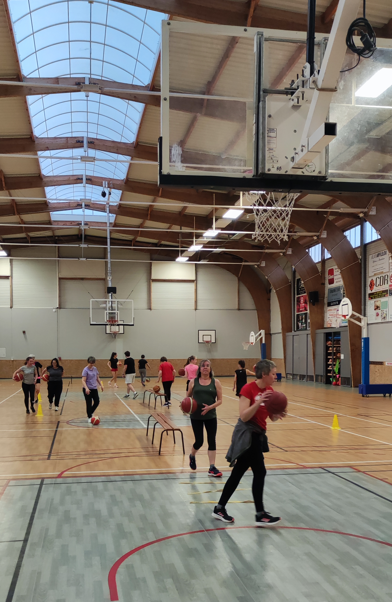 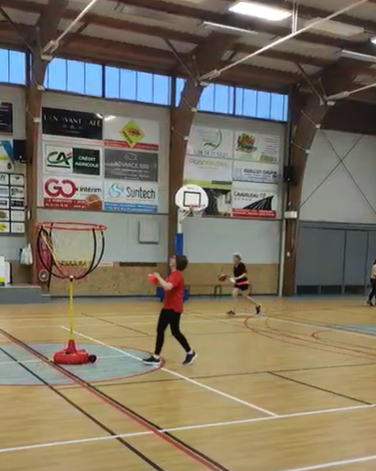 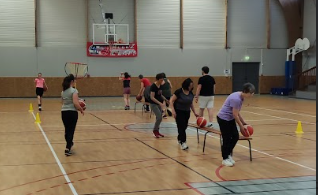 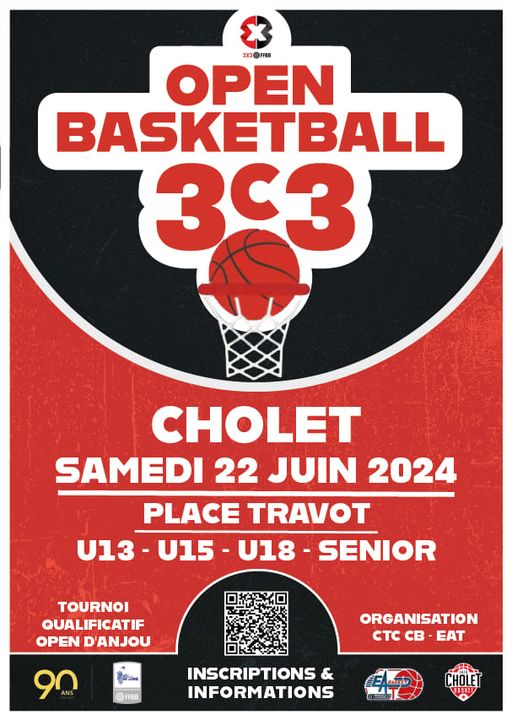 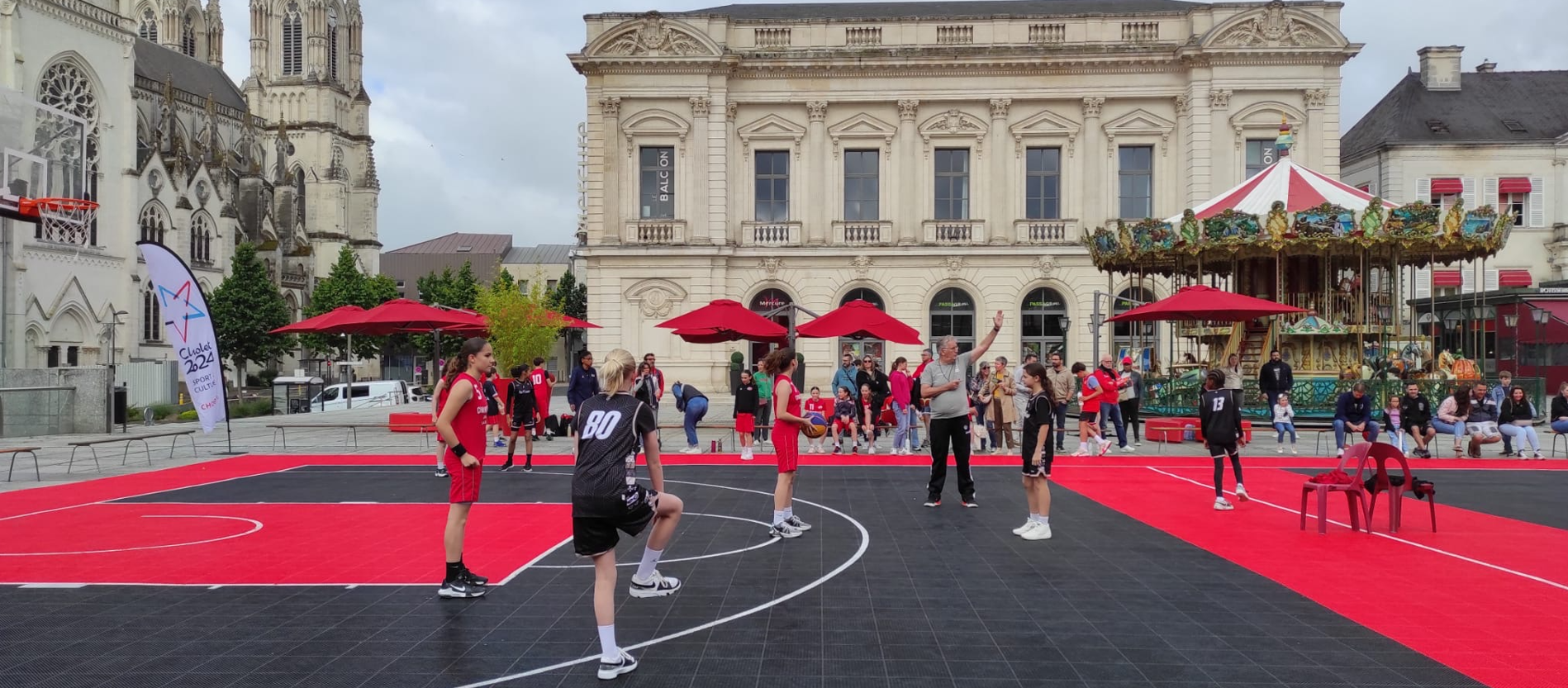 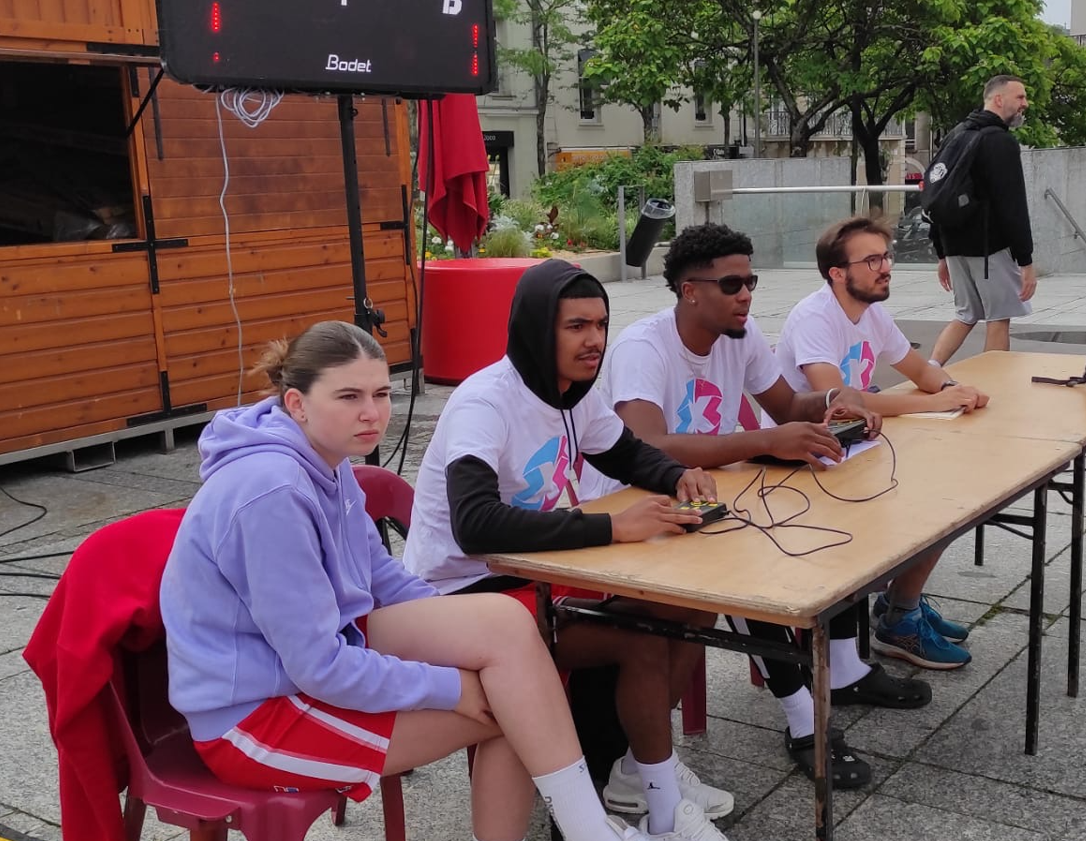 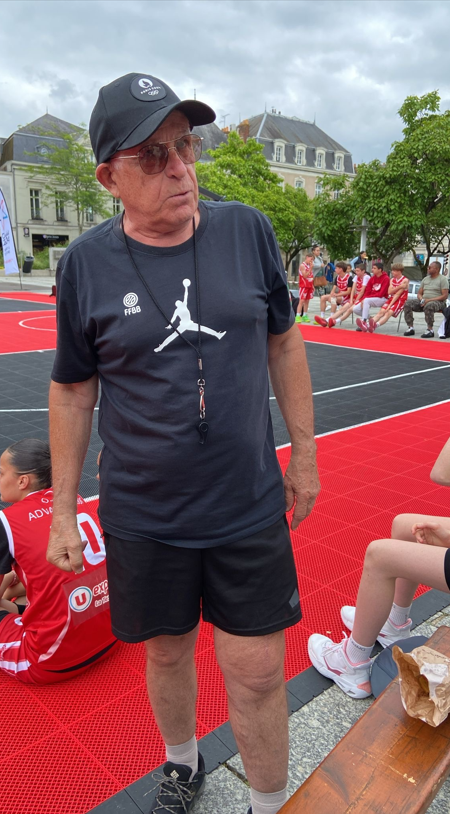 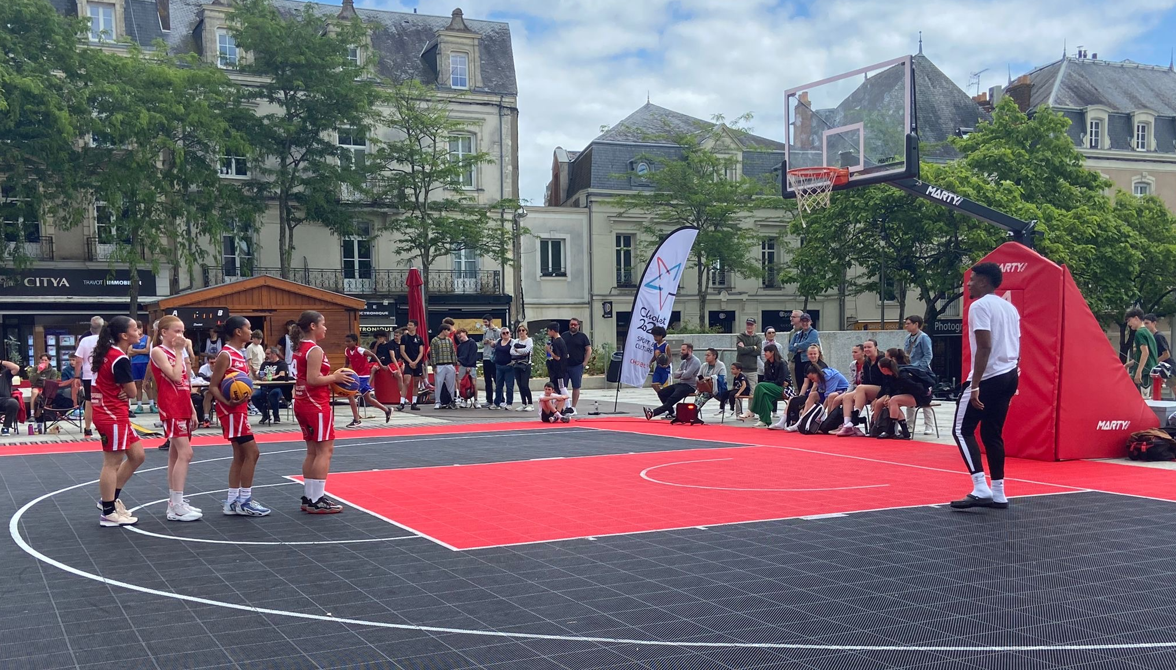 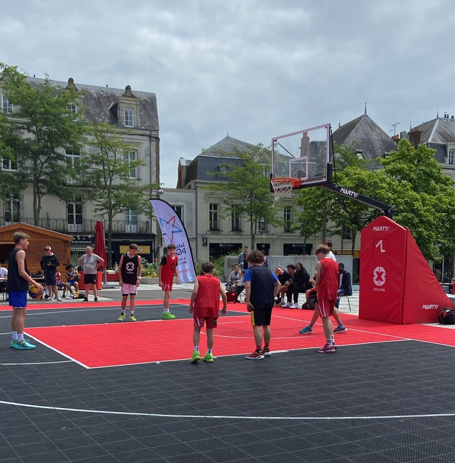 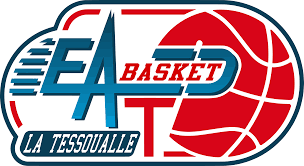 GROUPE VINET LE 24.02.22
« ANIMATIONS »
Objectifs : Organiser et animer les différents événements du club !
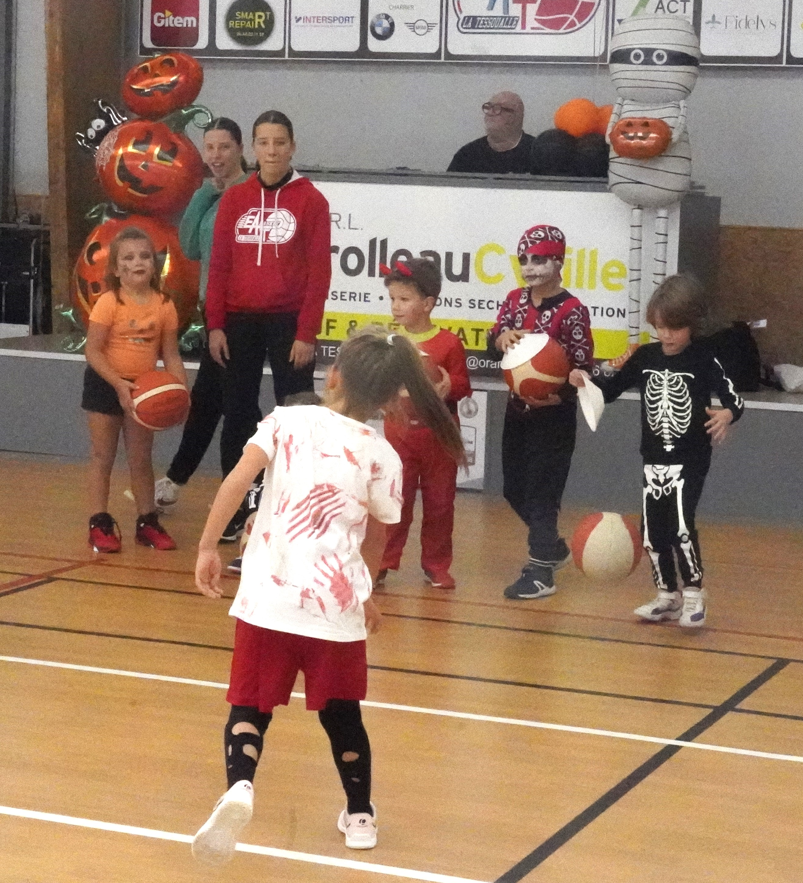 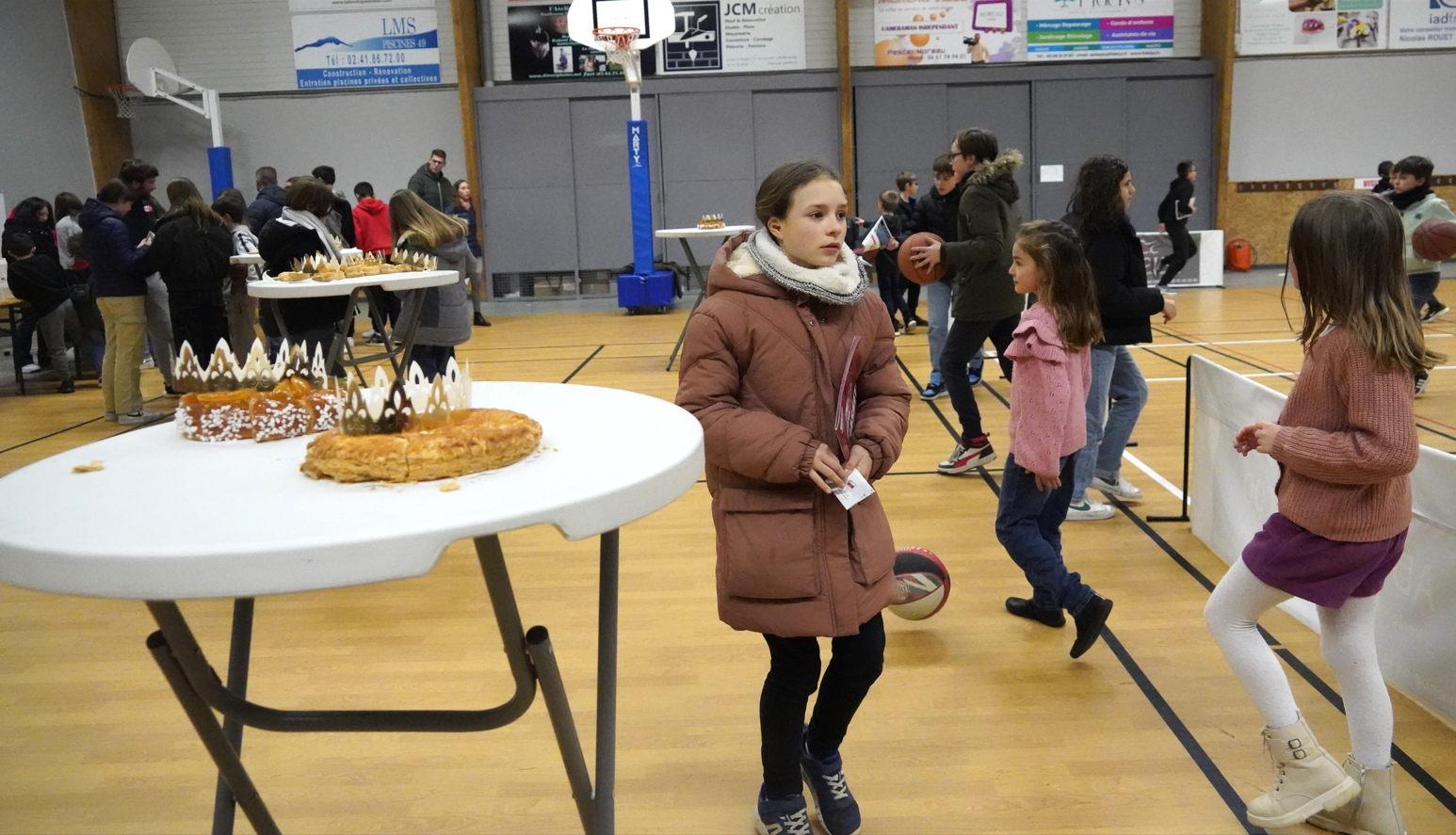 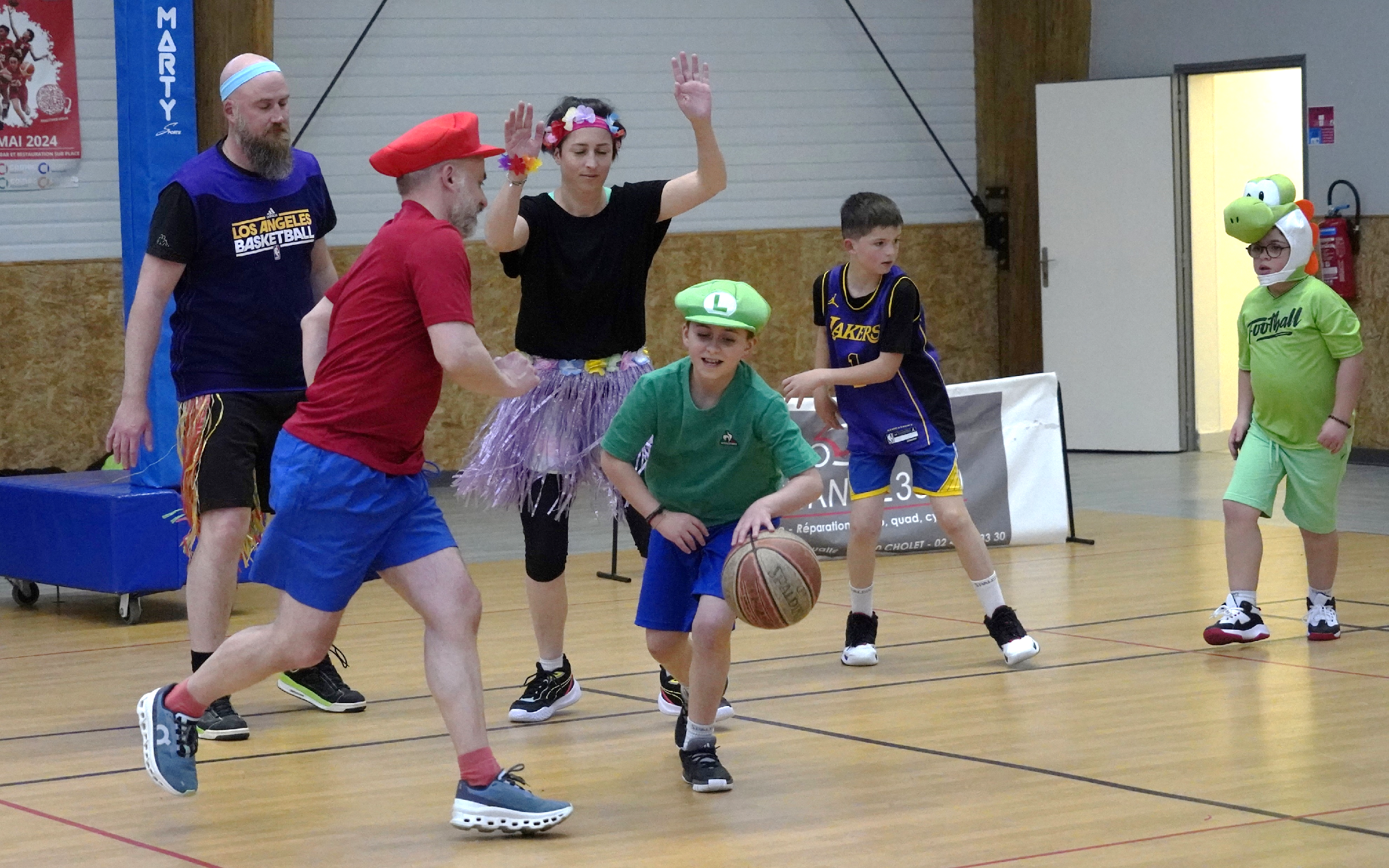 Galette du basket
Plateau MB Halloween
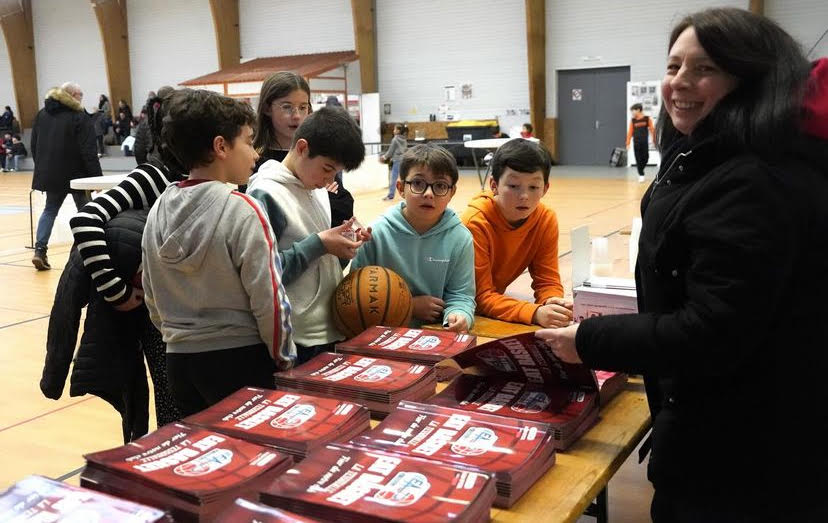 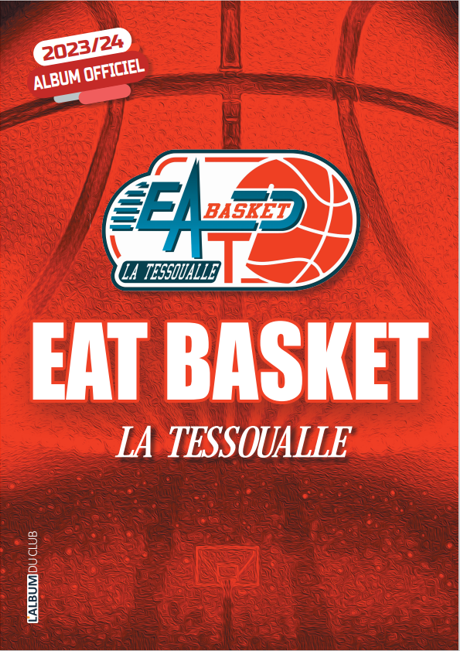 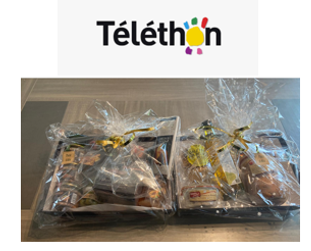 Tournoi des familles
album du club
Tombola telethon
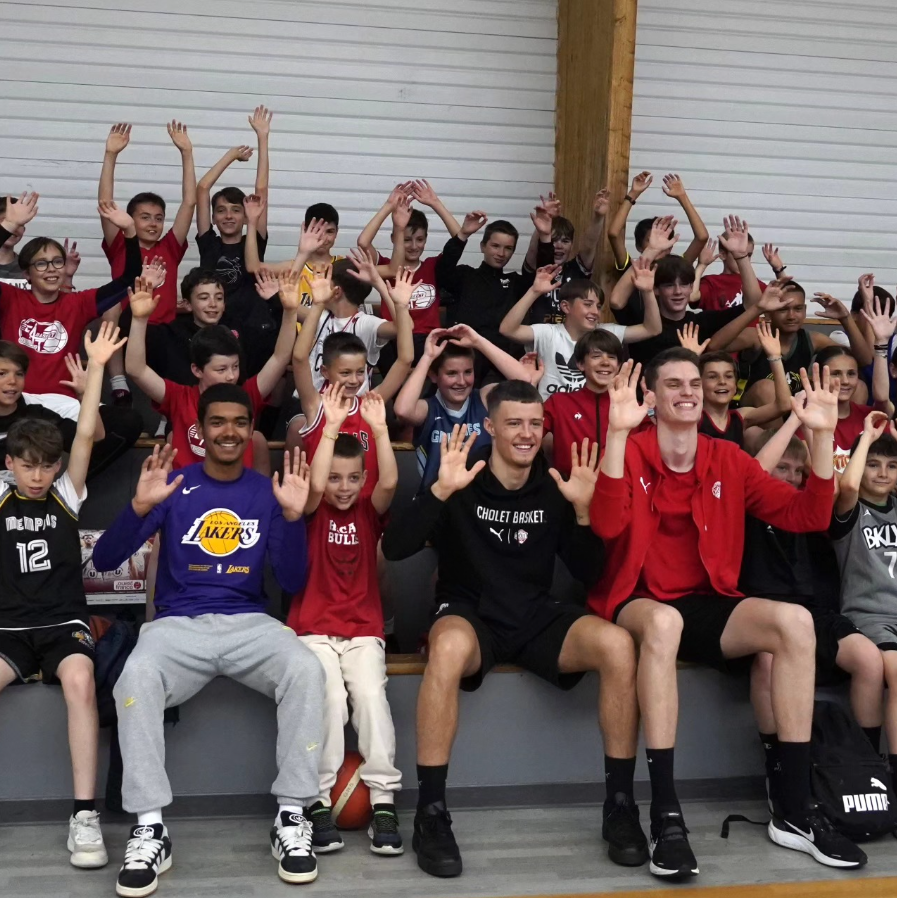 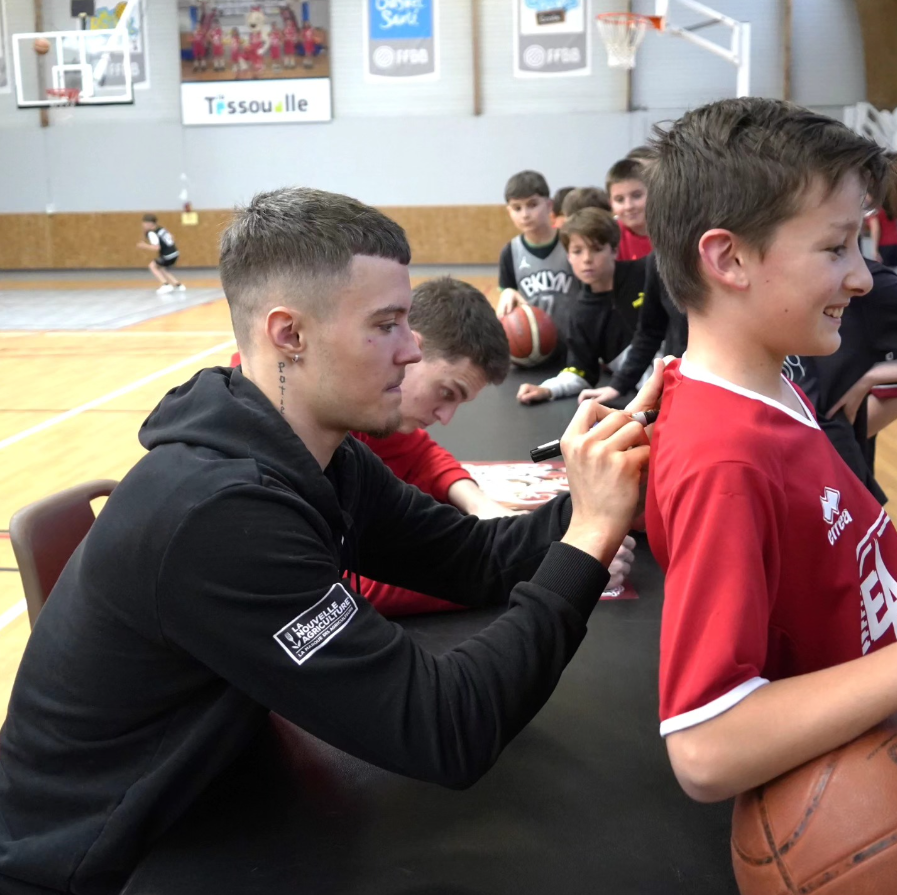 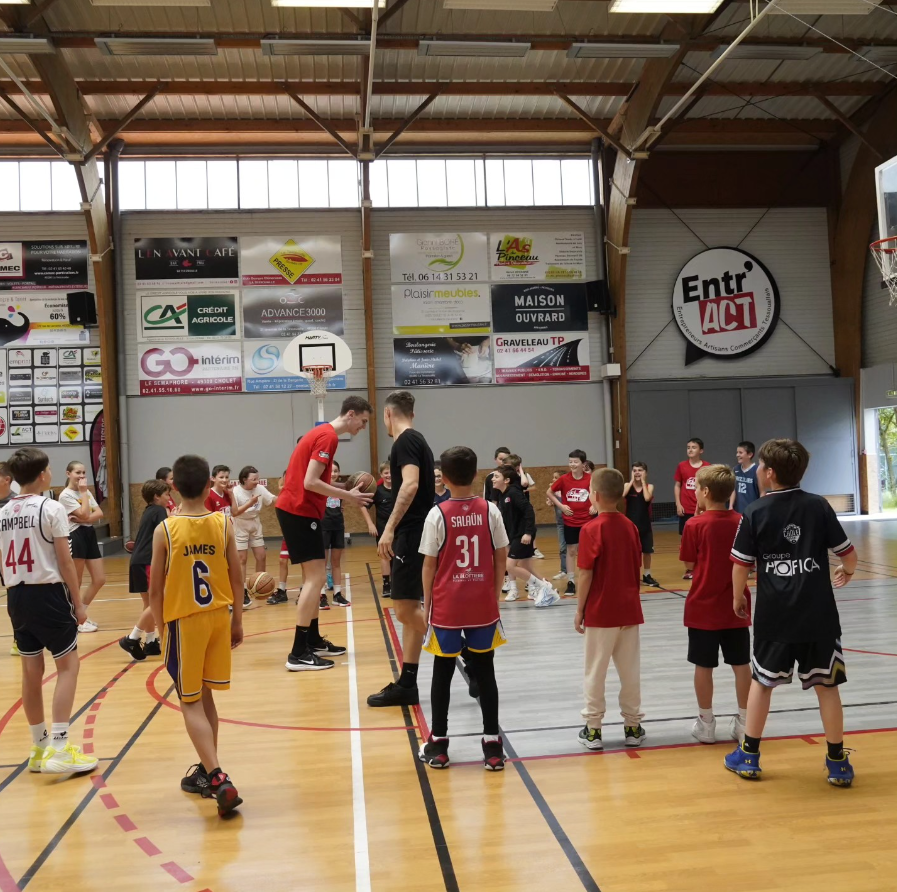 NATHAN DE SOUSA & AMAËL L’ETANG
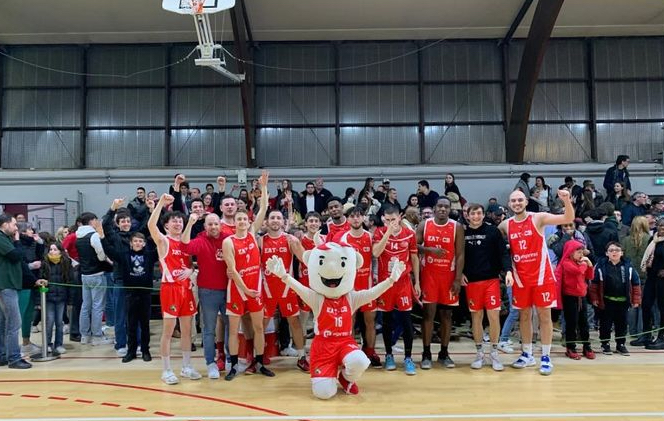 Finaliste coupe des Pays de Loire 
séniors garçons
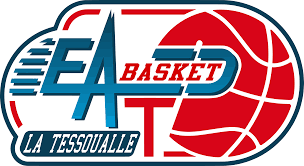 GROUPE VINET LE 24.02.22
Commission finances
⑤
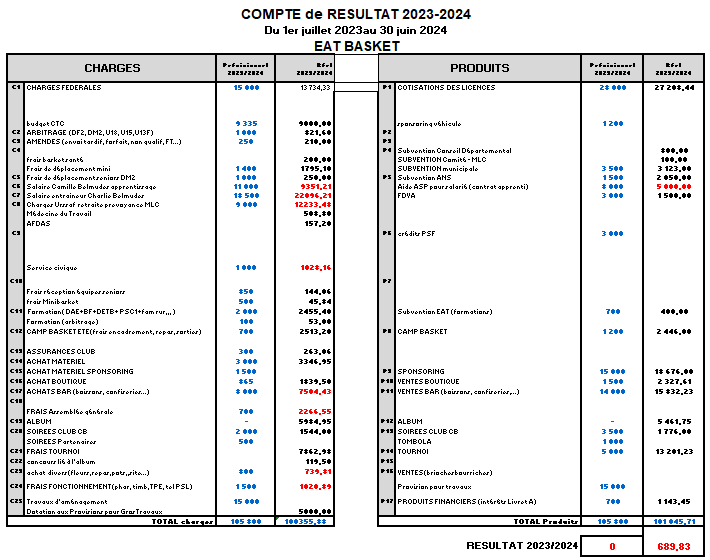 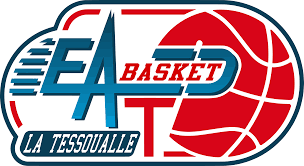 GROUPE VINET LE 24.02.22
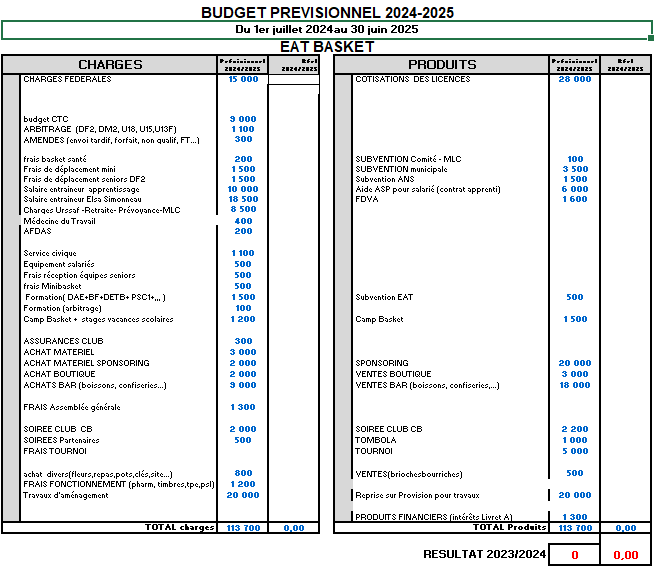 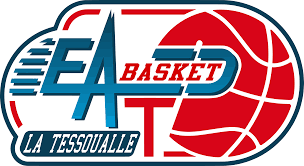 GROUPE VINET LE 24.02.22
PARTENAIRES
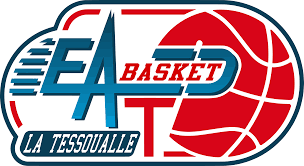 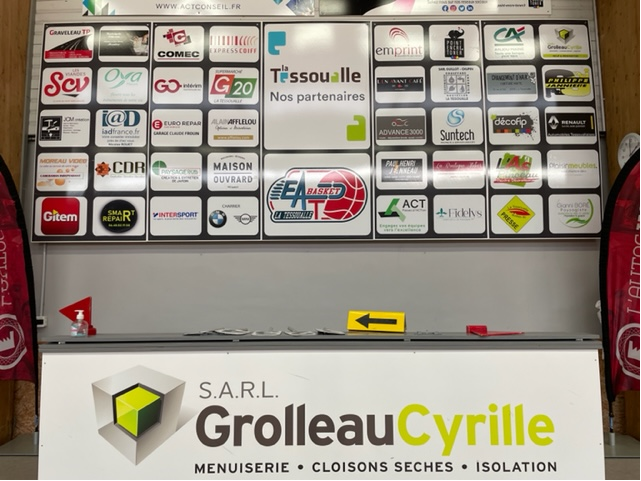 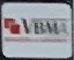 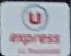 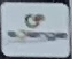 26 partenaires contre environ 40 en 2023 
Budget partenaires : 33300 € 
	. 23376 € en numéraire 
	. 9924 en dotation 
     Nous les remercions fortement pour leur soutien qui participe à l’assise financière du club et à son développement.
RECHERCHE de 2 voire 3 BENEVOLES !!!
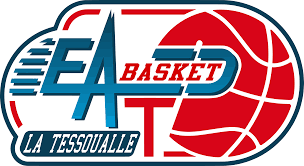 GROUPE VINET LE 24.02.22
Point à date projet E.A.T             ( Espace d’Accueil et de Travail )
⑥
Buvette existante
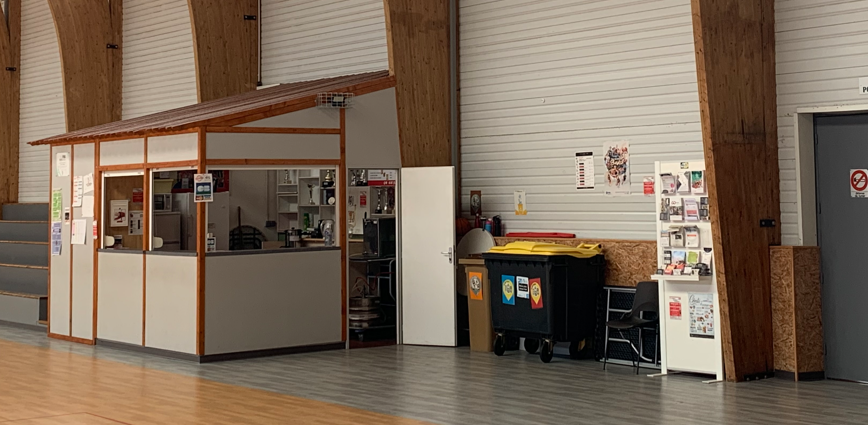 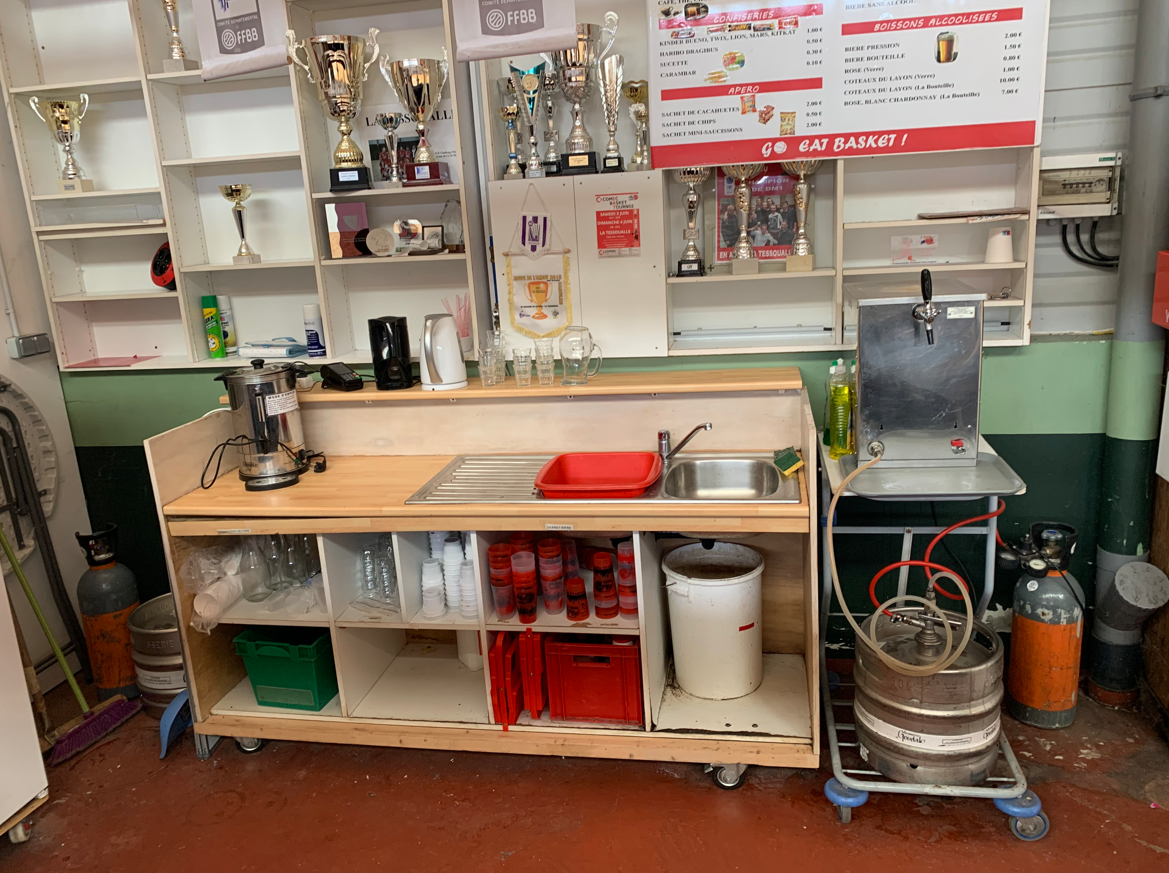 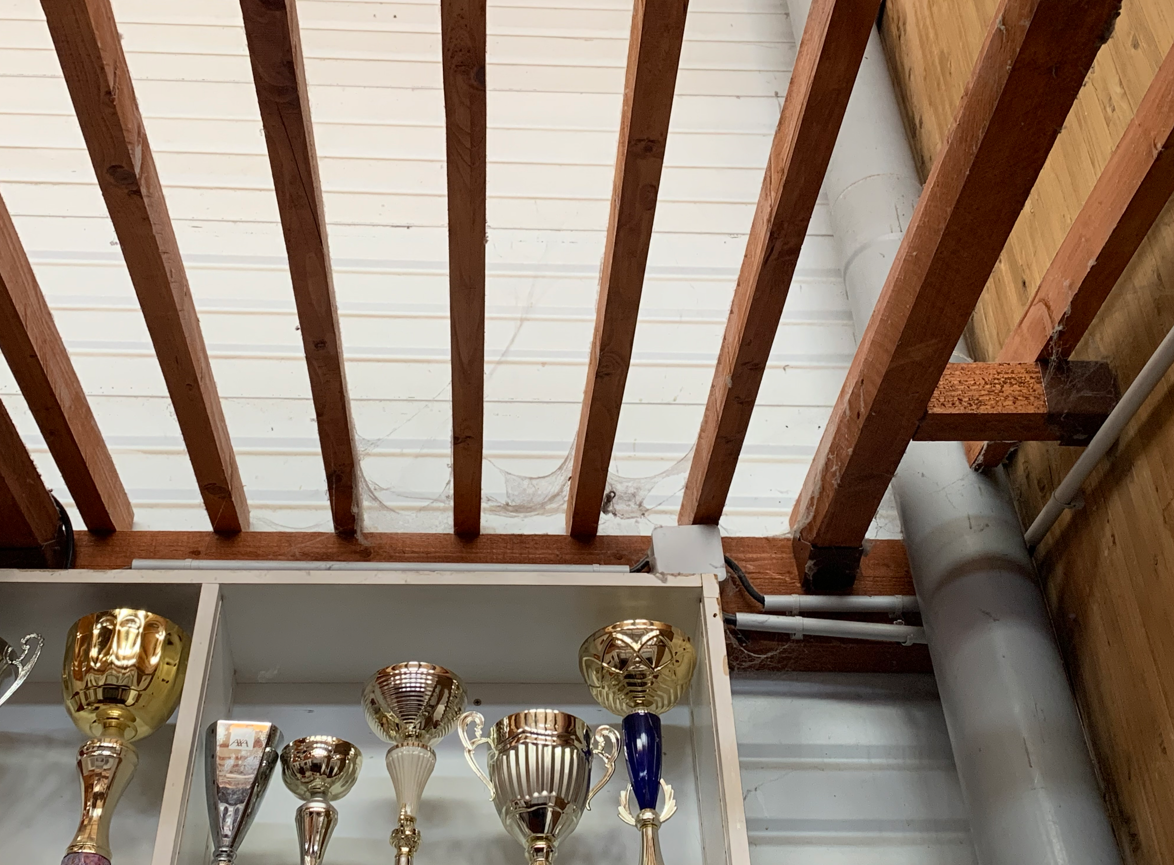 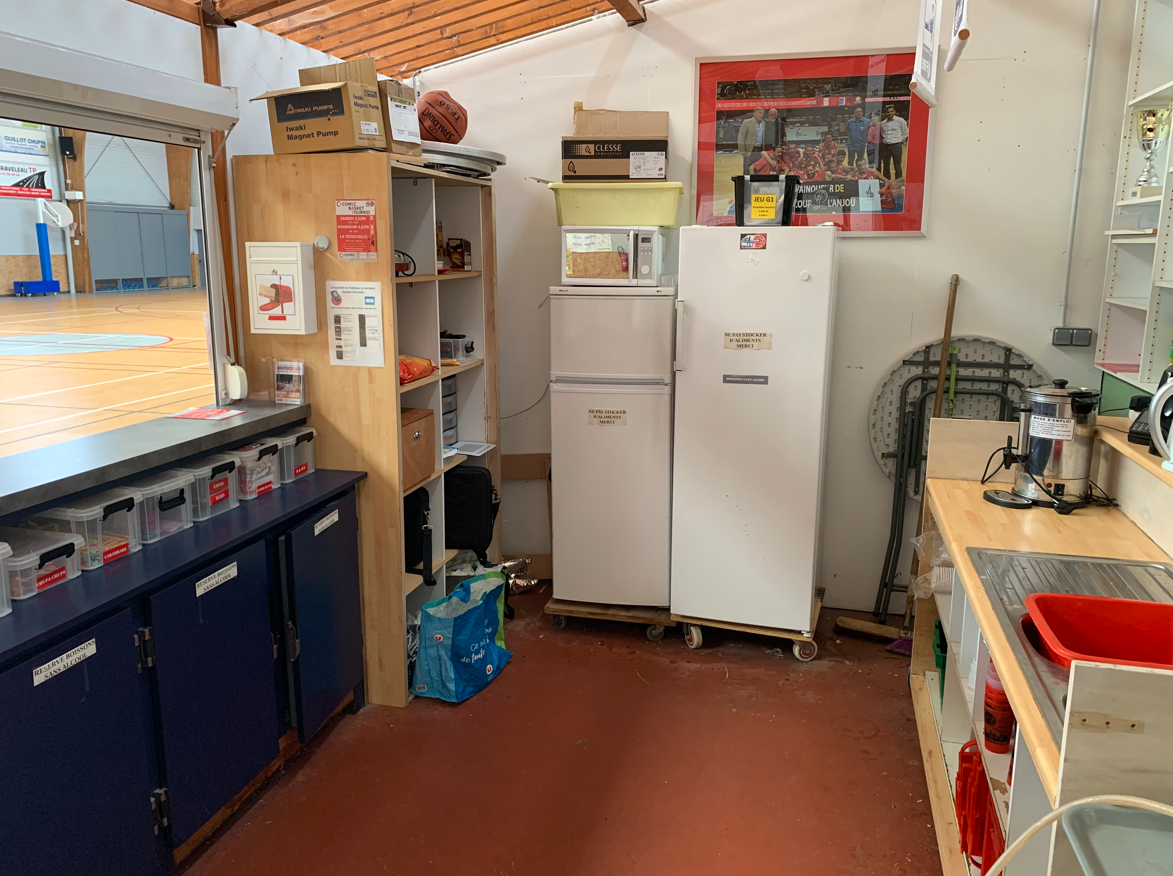 PROJET E.A.T => Espace d’Accueil et de Travail
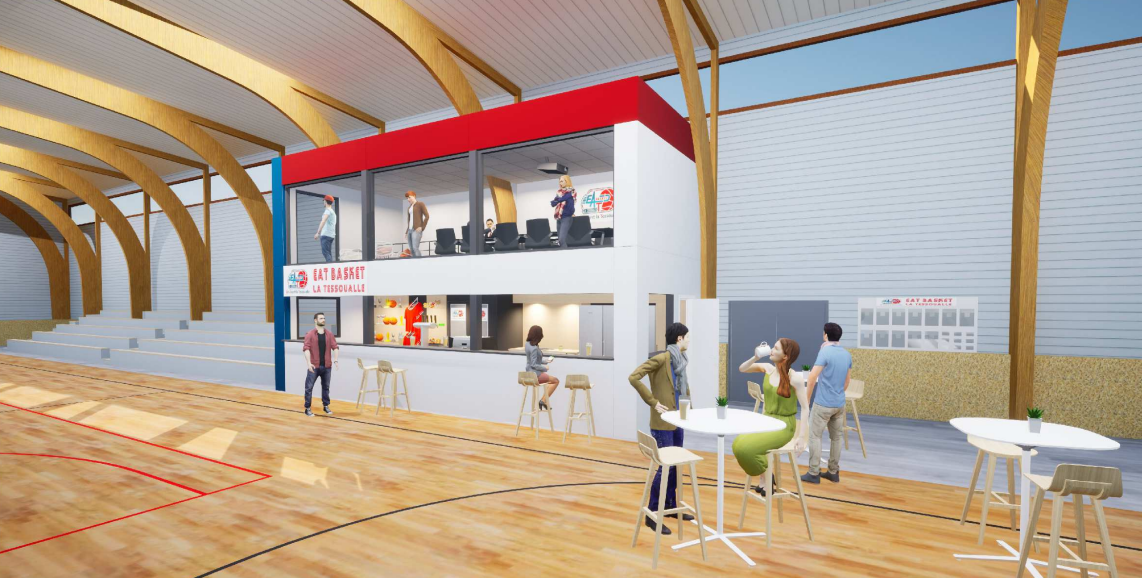 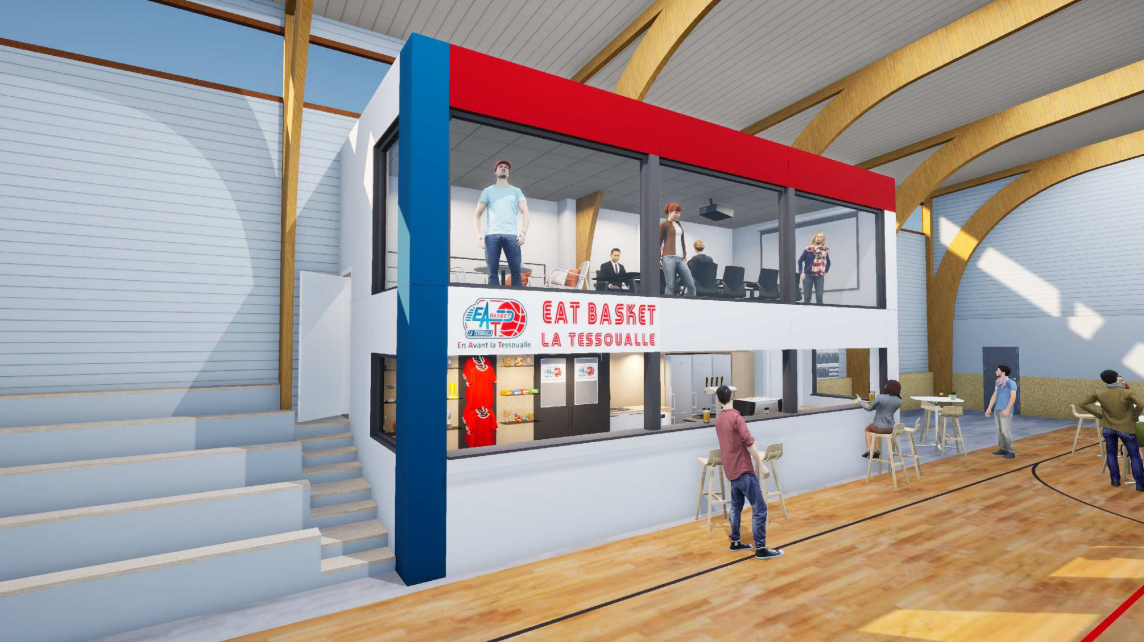 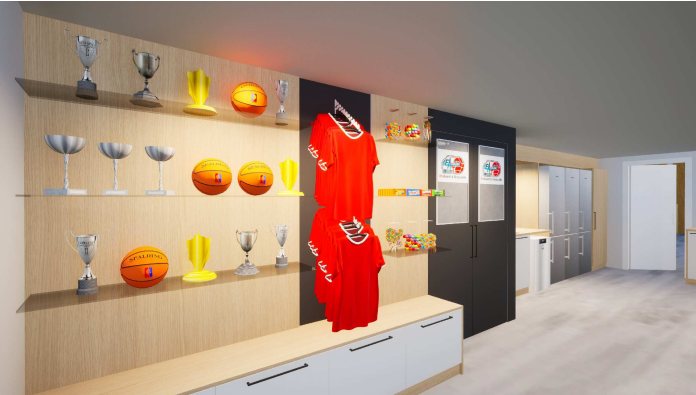 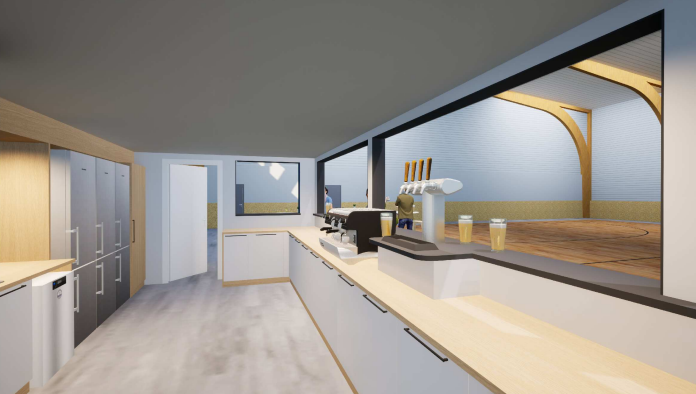 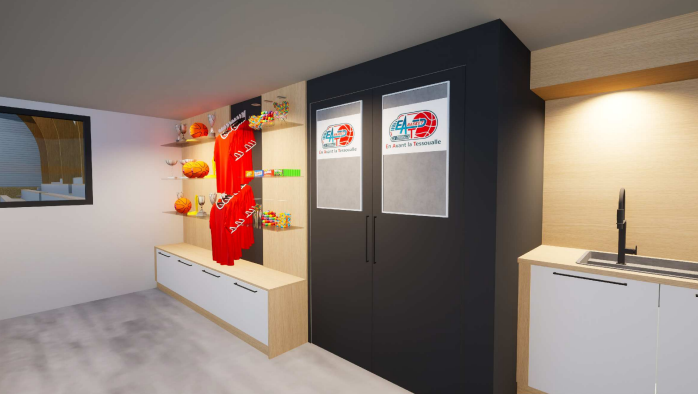 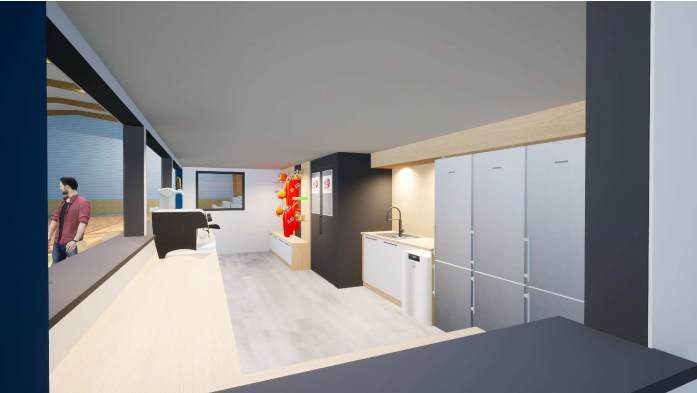 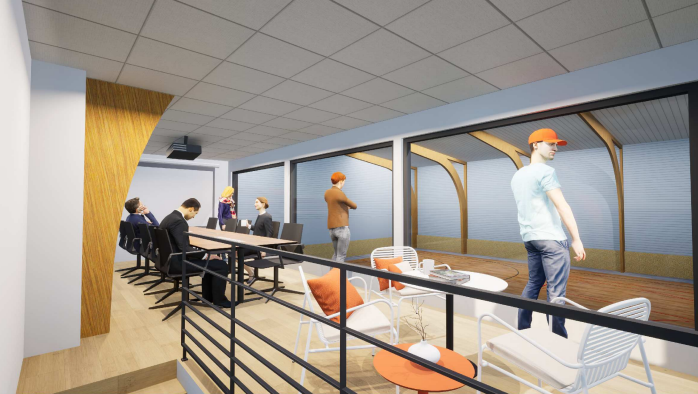 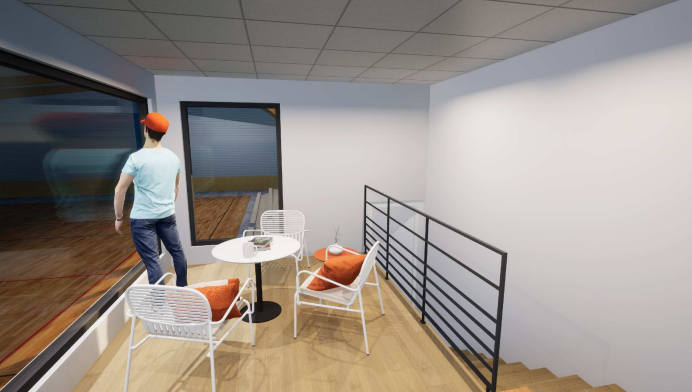 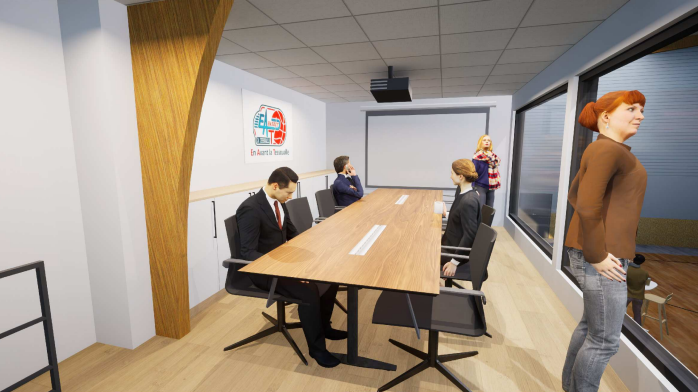 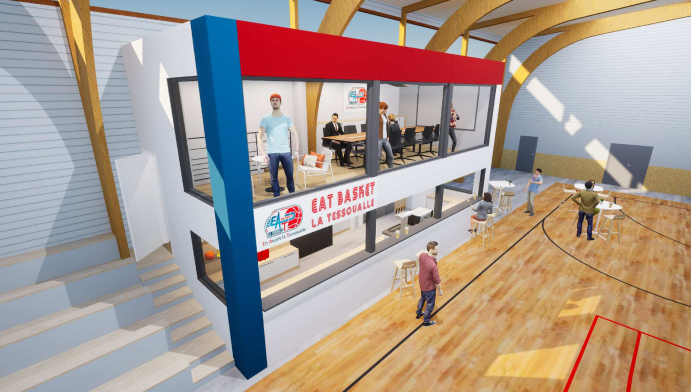 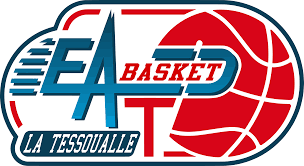 GROUPE VINET LE 24.02.22
Allocution de Mr Alban Baudin ( Adjoint aux sports à la Mairie de La Tessoualle )
⑦
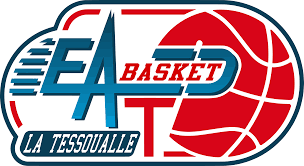 GROUPE VINET LE 24.02.22
Remerciements et récompenses
⑧
NOS COACHES JEUNES ET SENIORS DIPLOMES DAE OU BF
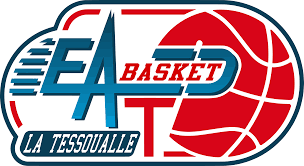 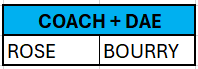 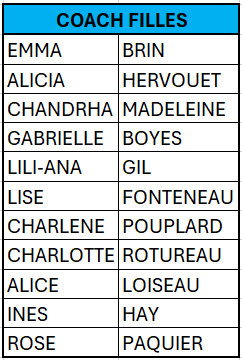 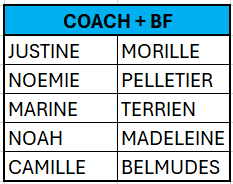 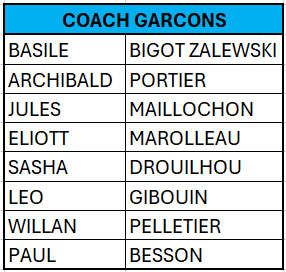 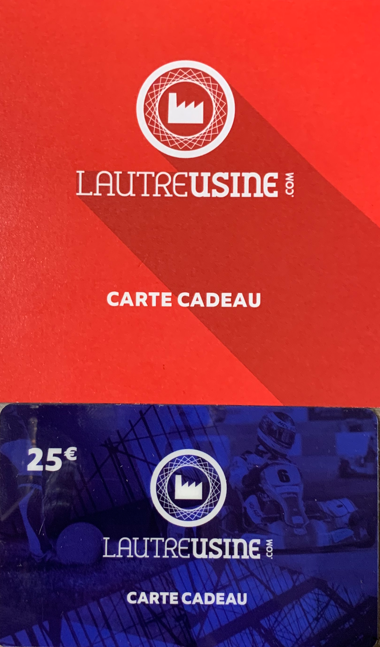 25€
25€
< - - - - - - - 25€ - - - - - >
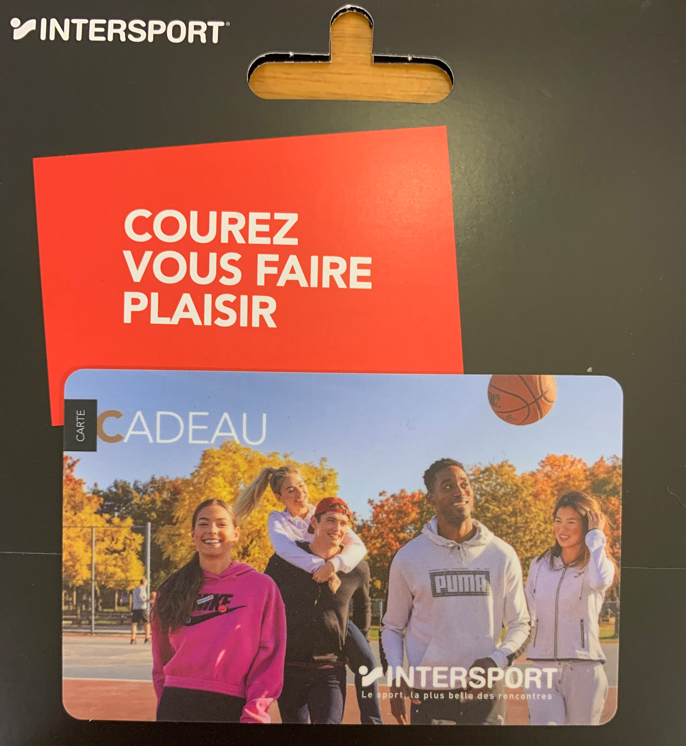 50€
40€
< - - - - - - - 30€ - - - - - >
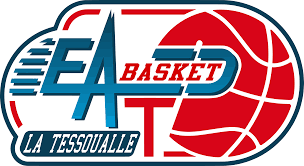 COACHES SENIORS ( HORS DAE / BF )
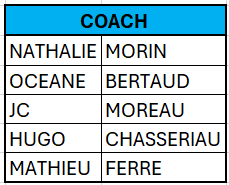 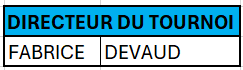 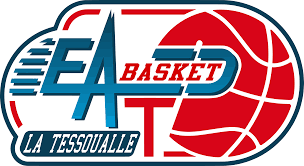 NOS VAINQUEURS ALBUM CLUB 2024   
            « FIER DE NOTRE CLUB »
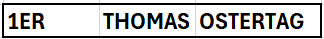 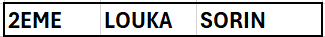 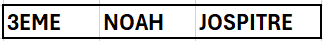 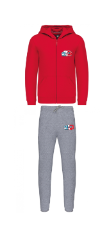 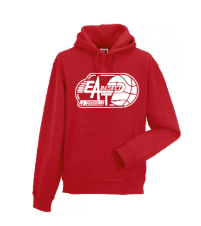 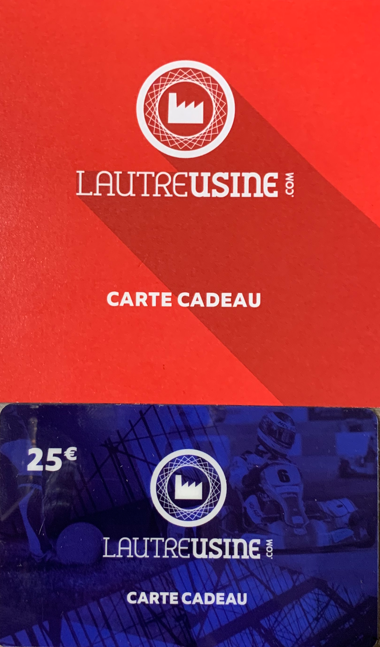 NOS CHAMPIONS 2023-2024
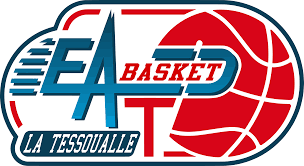 VAINQUEURS DU CHALLENGE DE L’ANJOU
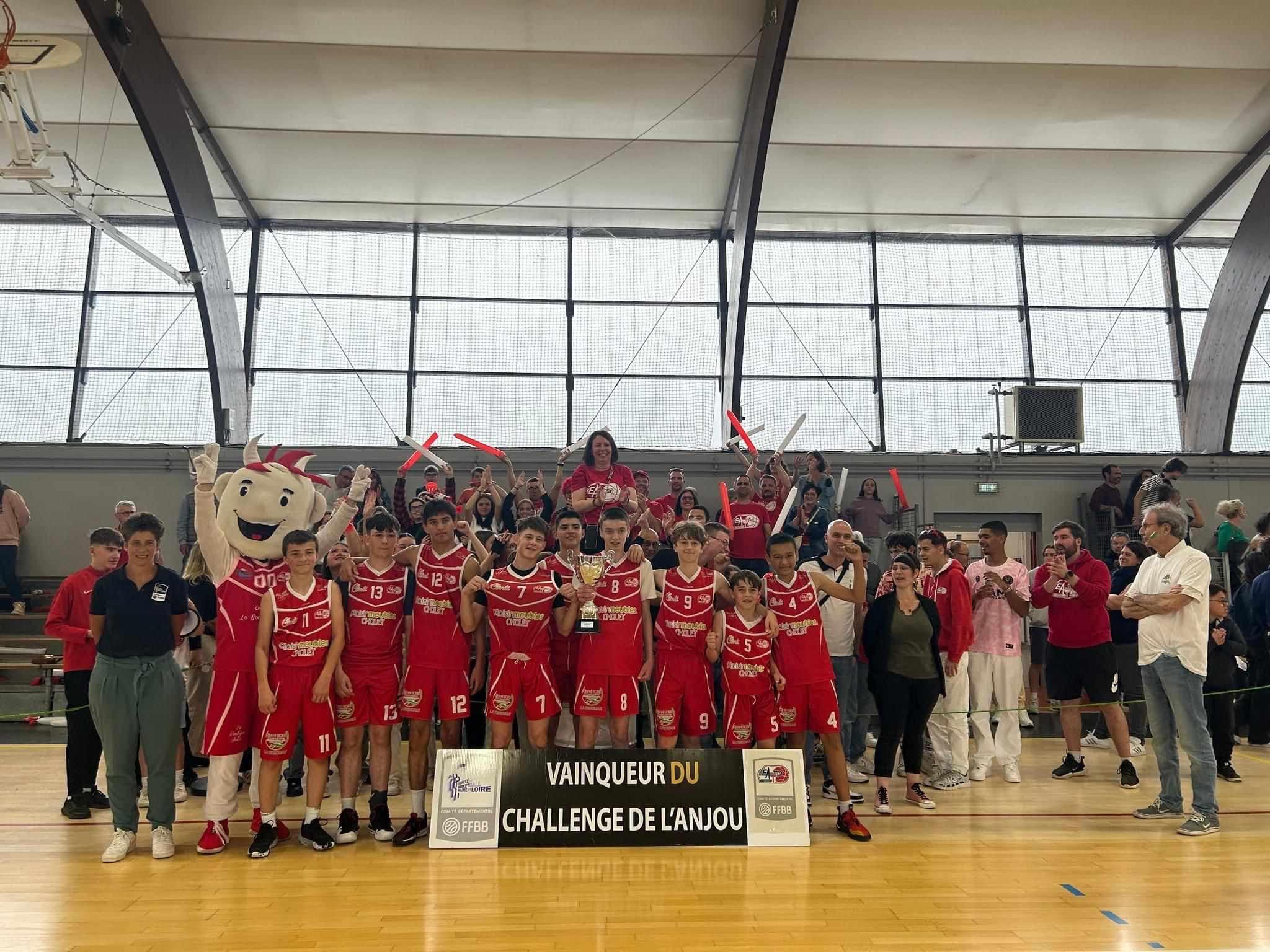 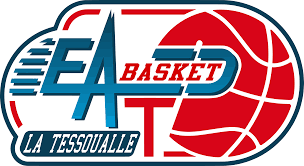 GROUPE VINET LE 24.02.22
Questions - réponses
⑨
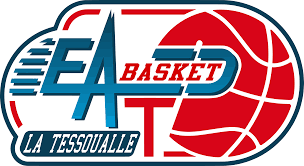 VIDEO DE LA SAISON 2023 2024
Merci à Océane pour sa conception ☺
https://drive.google.com/file/d/1KdLXA_OBskqJyUgBUS2JMde6afpeXK5p/view?usp=drive_link
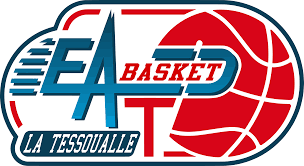 MERCI POUR VOTRE ATTENTION
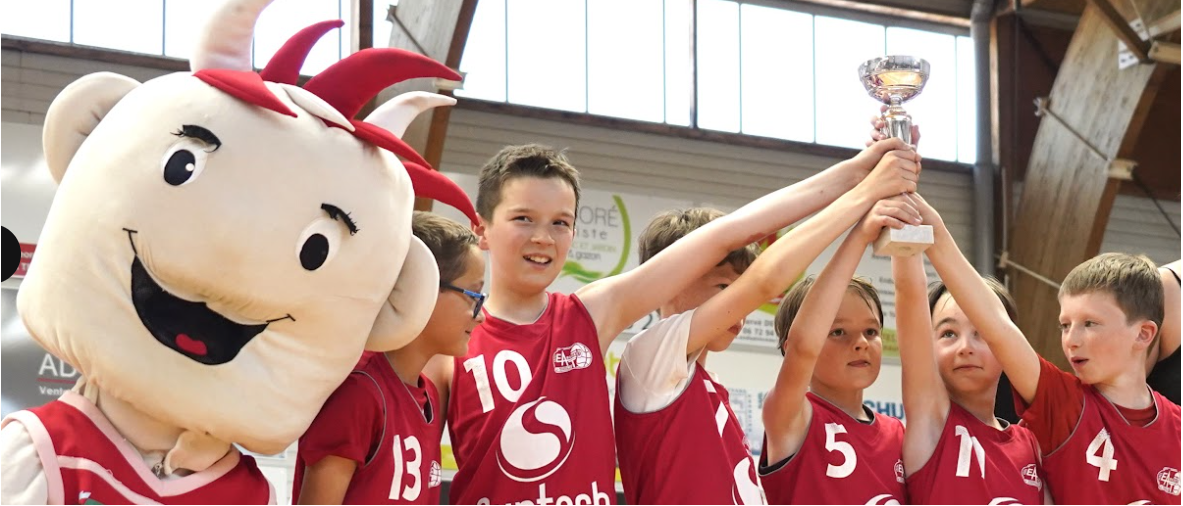 GROUPE VINET LE 24.02.22
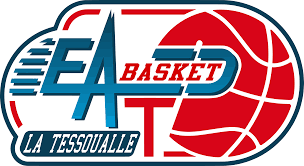 ⑩- PLACE AU COCKTAIL
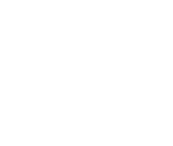 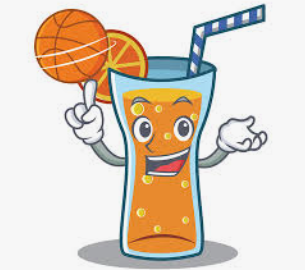